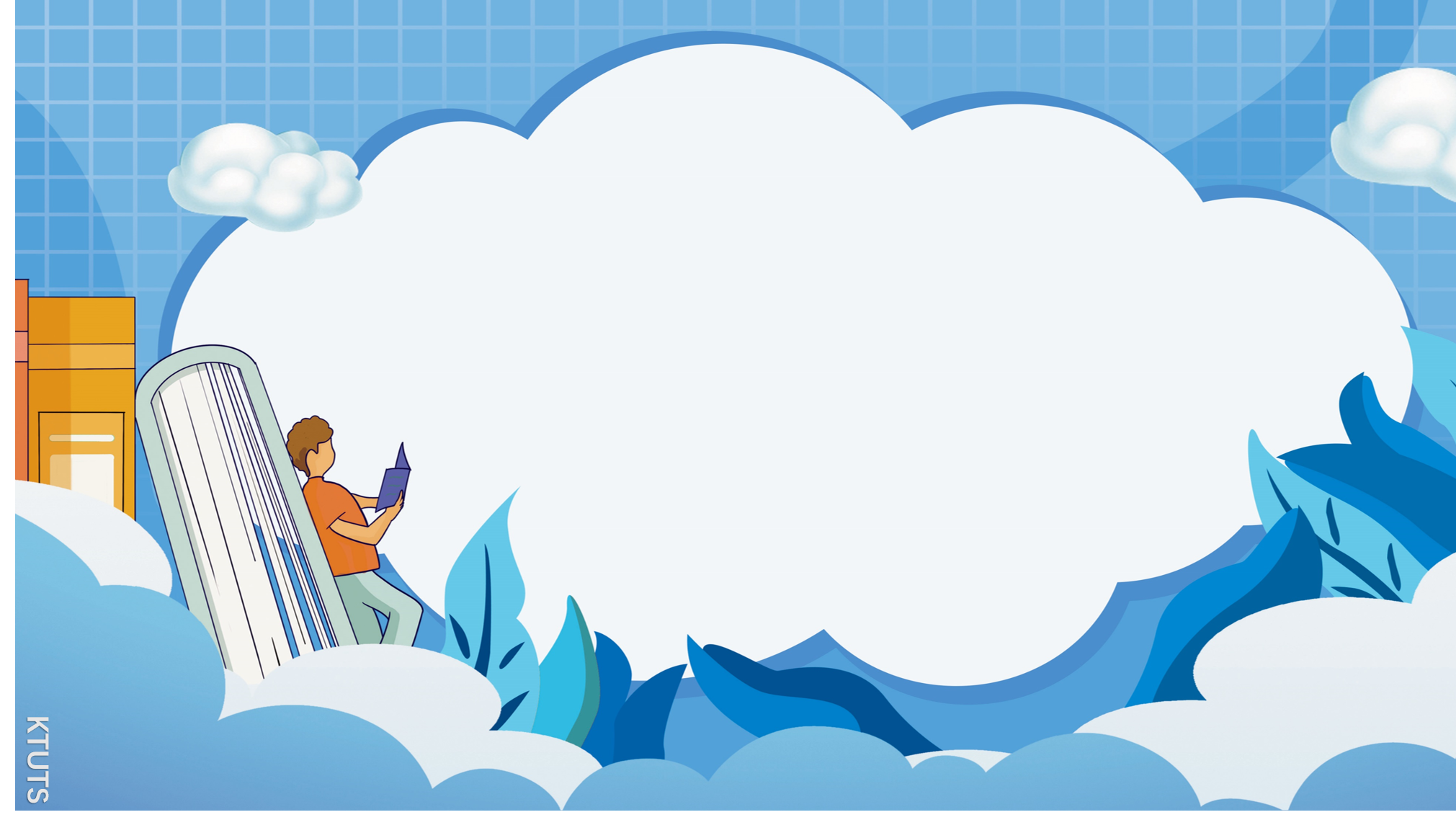 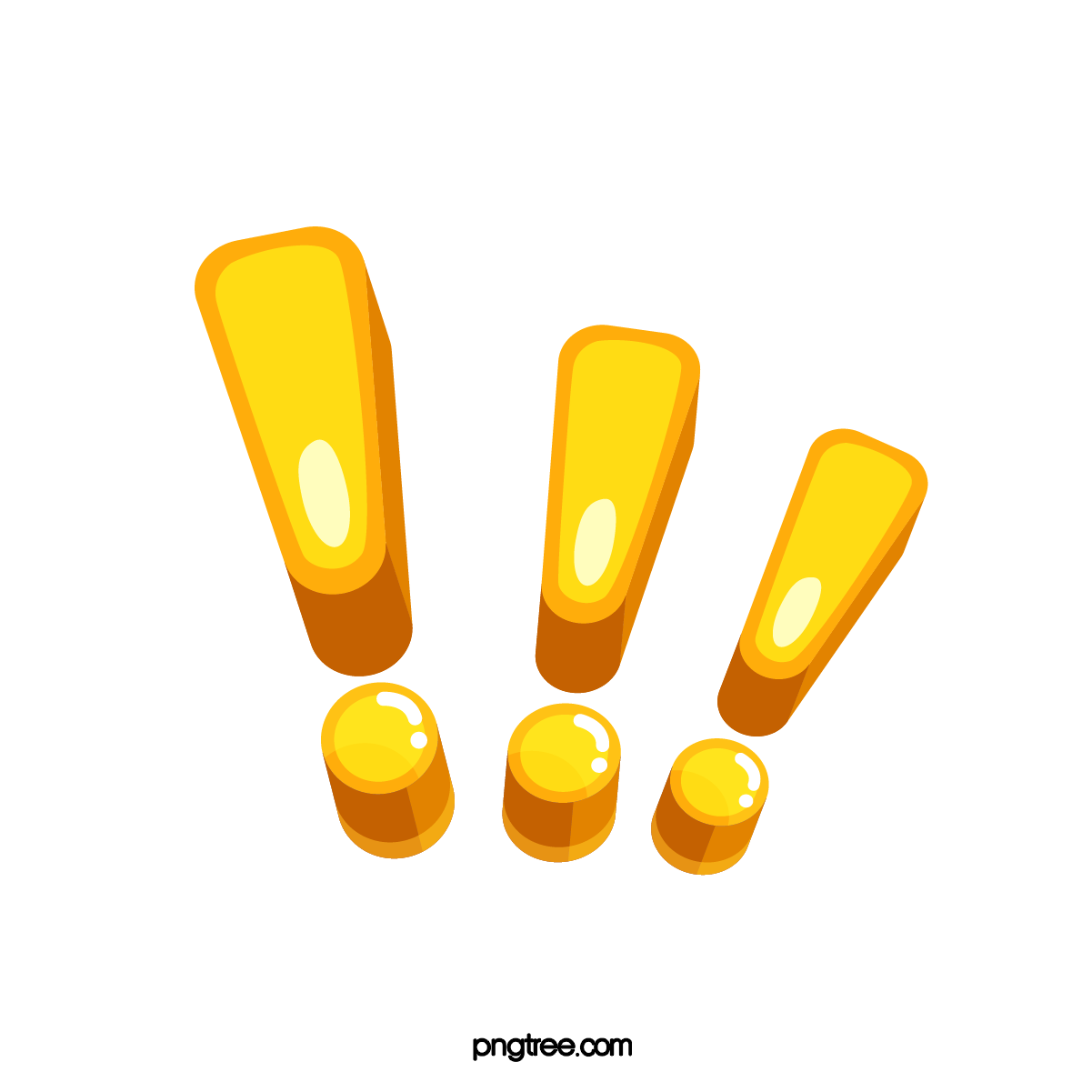 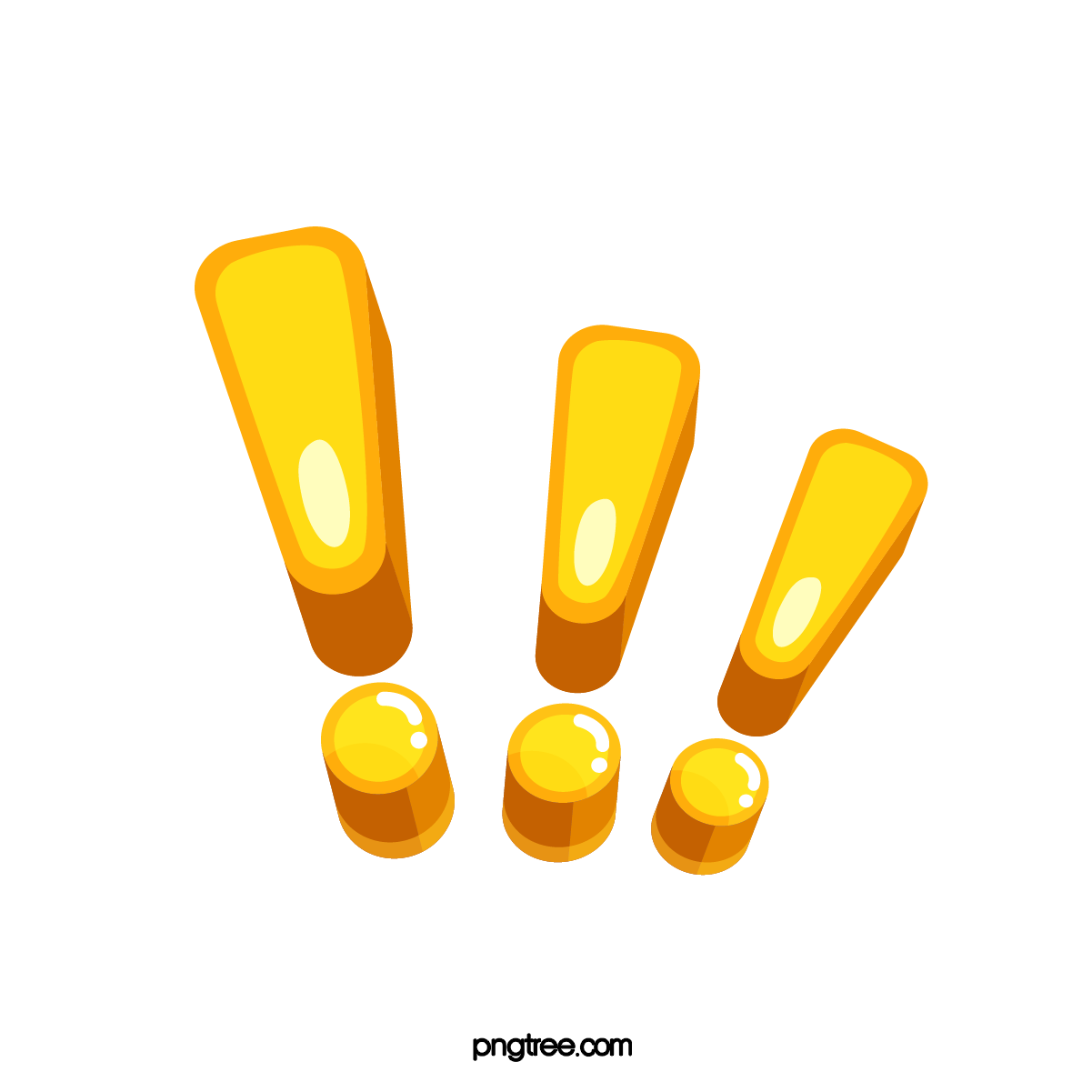 LUYỆN TỪ VÀ CÂU
CÁCH ĐẶT CÂU KHIẾN
CÁCH ĐẶT CÂU KHIẾN
CÁCH ĐẶT CÂU KHIẾN
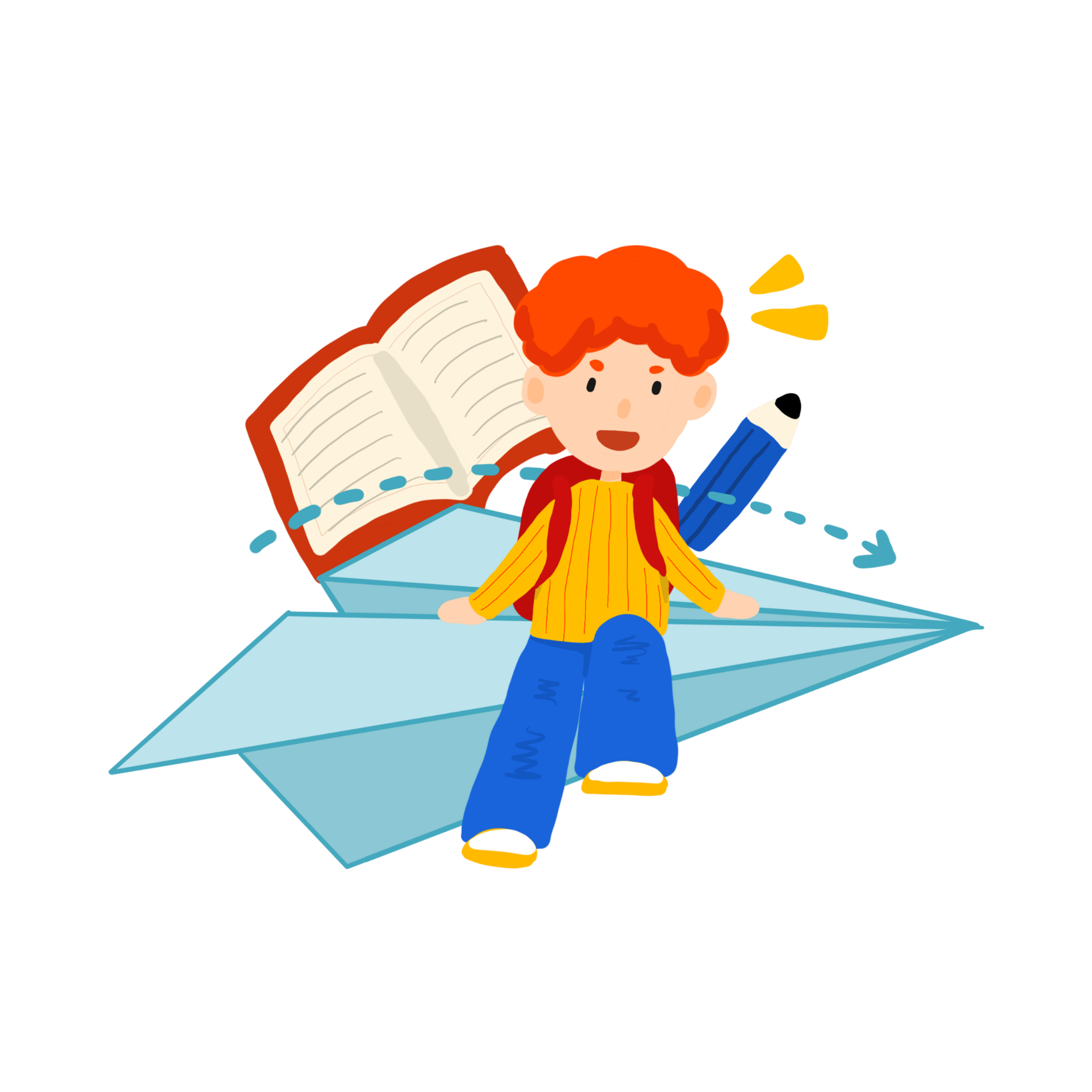 KHỞI ĐỘNG
KHỞI ĐỘNG
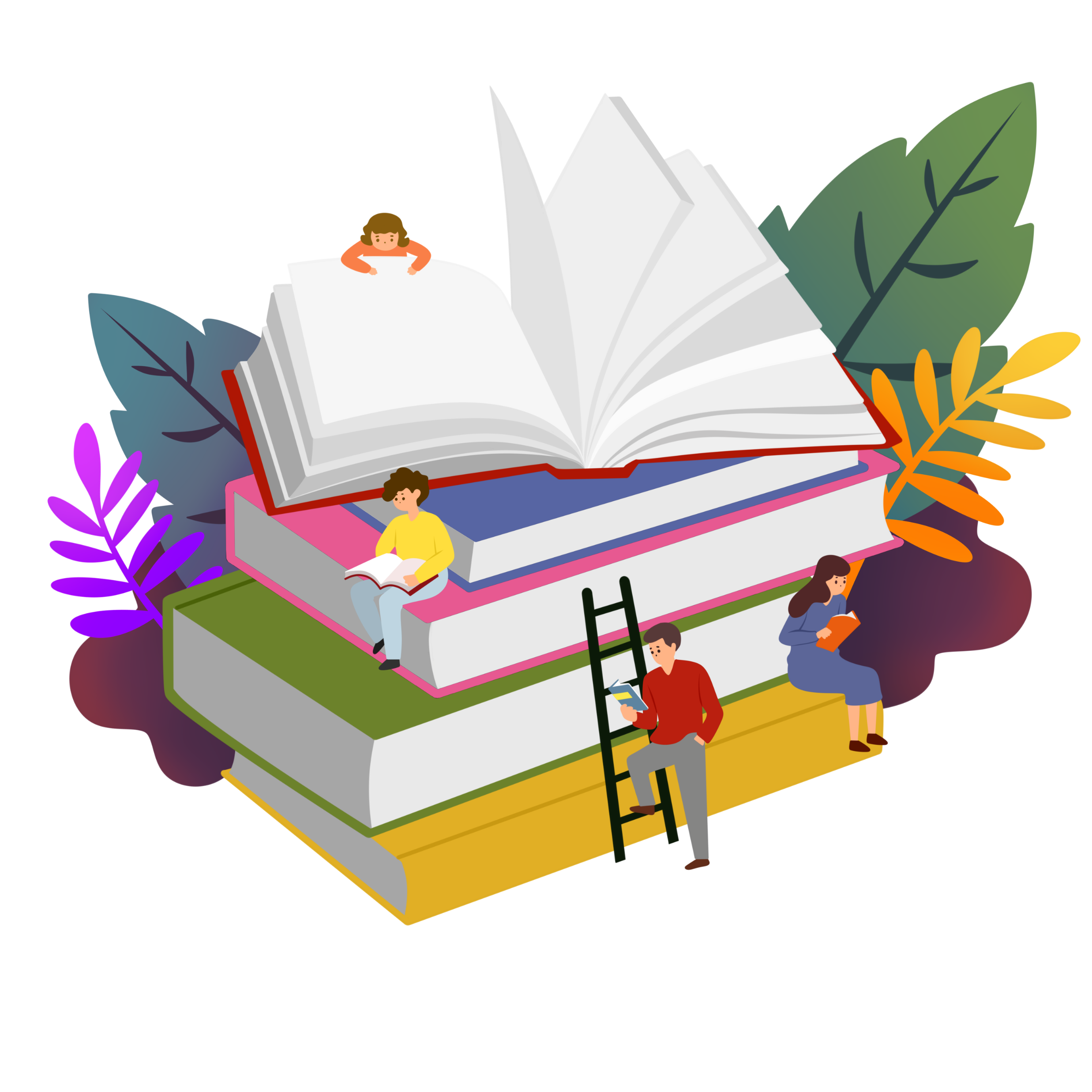 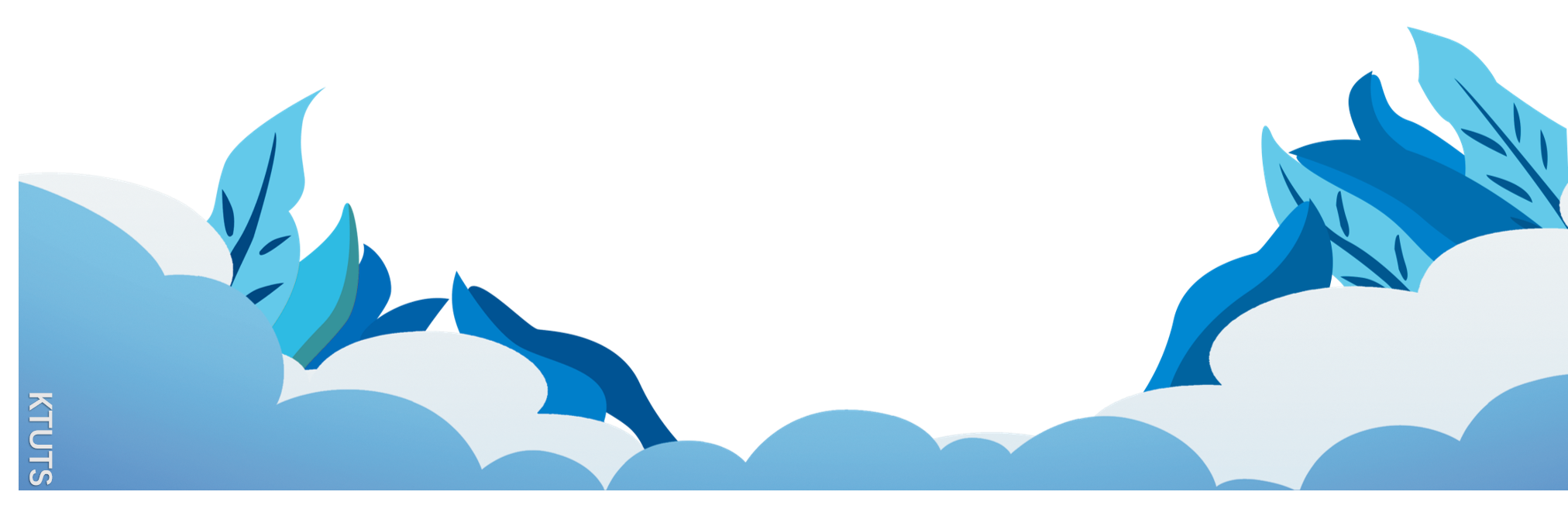 1
2
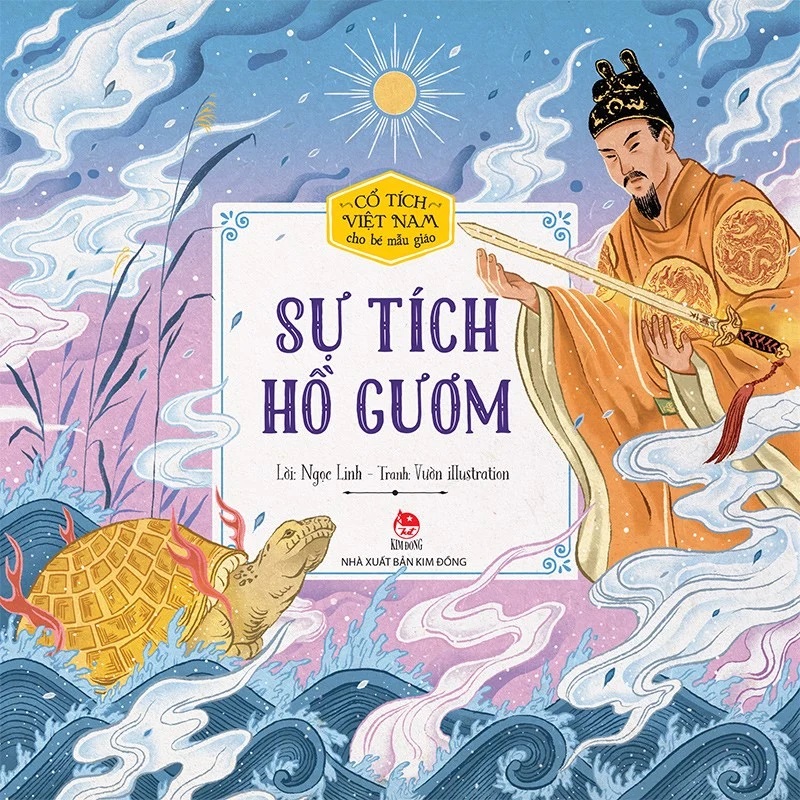 Tìm câu khiến trong những trường hợp sau:
Vừa về đến nhà, Nam chạy ngay vào bếp nói với mẹ:
- Mẹ ơi, cho con xin đi xem xiếc nhé!
3
4
2
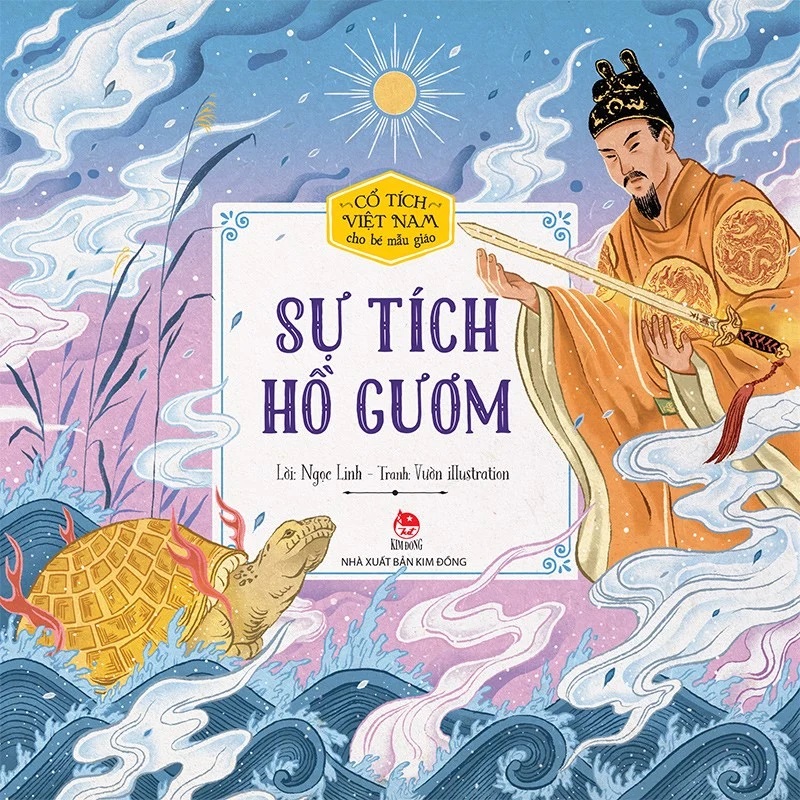 Tìm câu khiến trong những trường hợp sau:
Trong giờ kiểm tra, Tuấn cứ loay hoay, nói chuyện với Nga. Bỗng Nga lớn tiếng bảo: 
- Bạn đừng nói chuyện nữa!
3
4
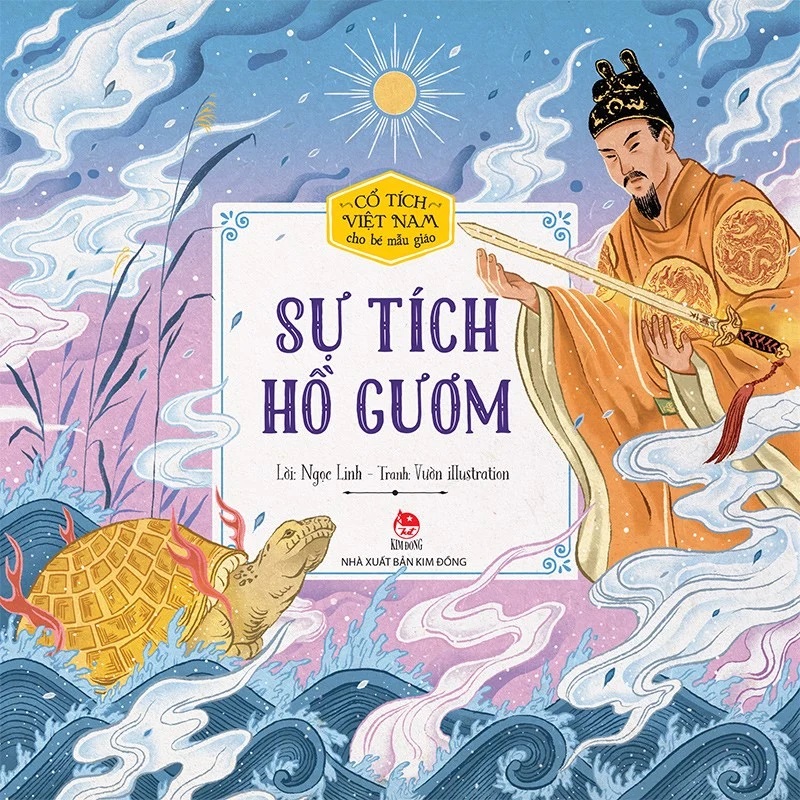 Tìm câu khiến trong những trường hợp sau:
Sau tiết học, cô giáo dặn dò cả lớp:
- Các em viết báo bài chưa? Hãy về nhà làm bài tập đầy đủ nhé!
3
4
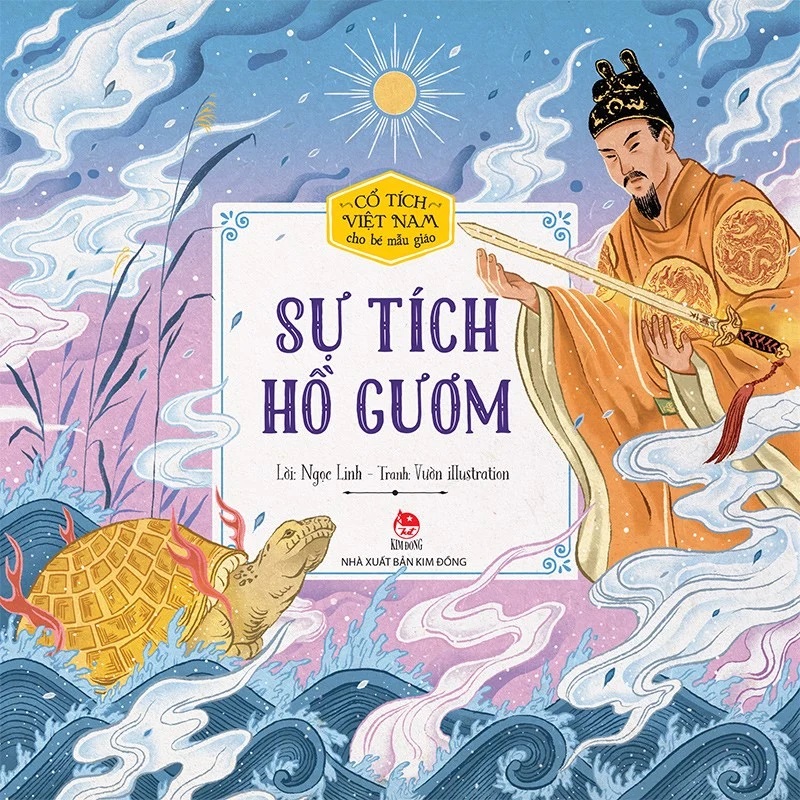 Tìm câu khiến trong những trường hợp sau:
Bác bảo vệ nói với Nam với giọng điệu nghiêm trọng:
- Con đừng đi về hướng đó!
4
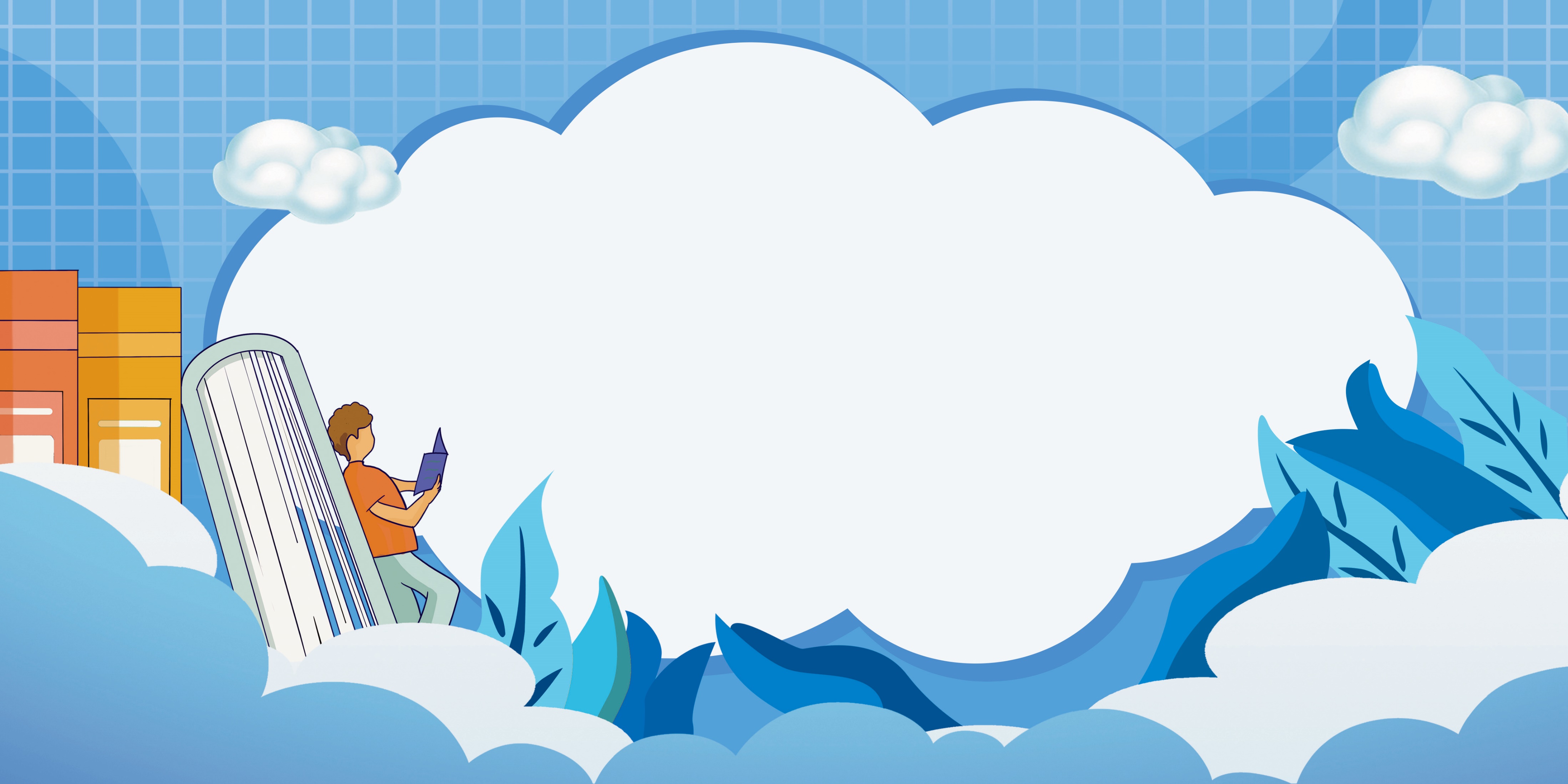 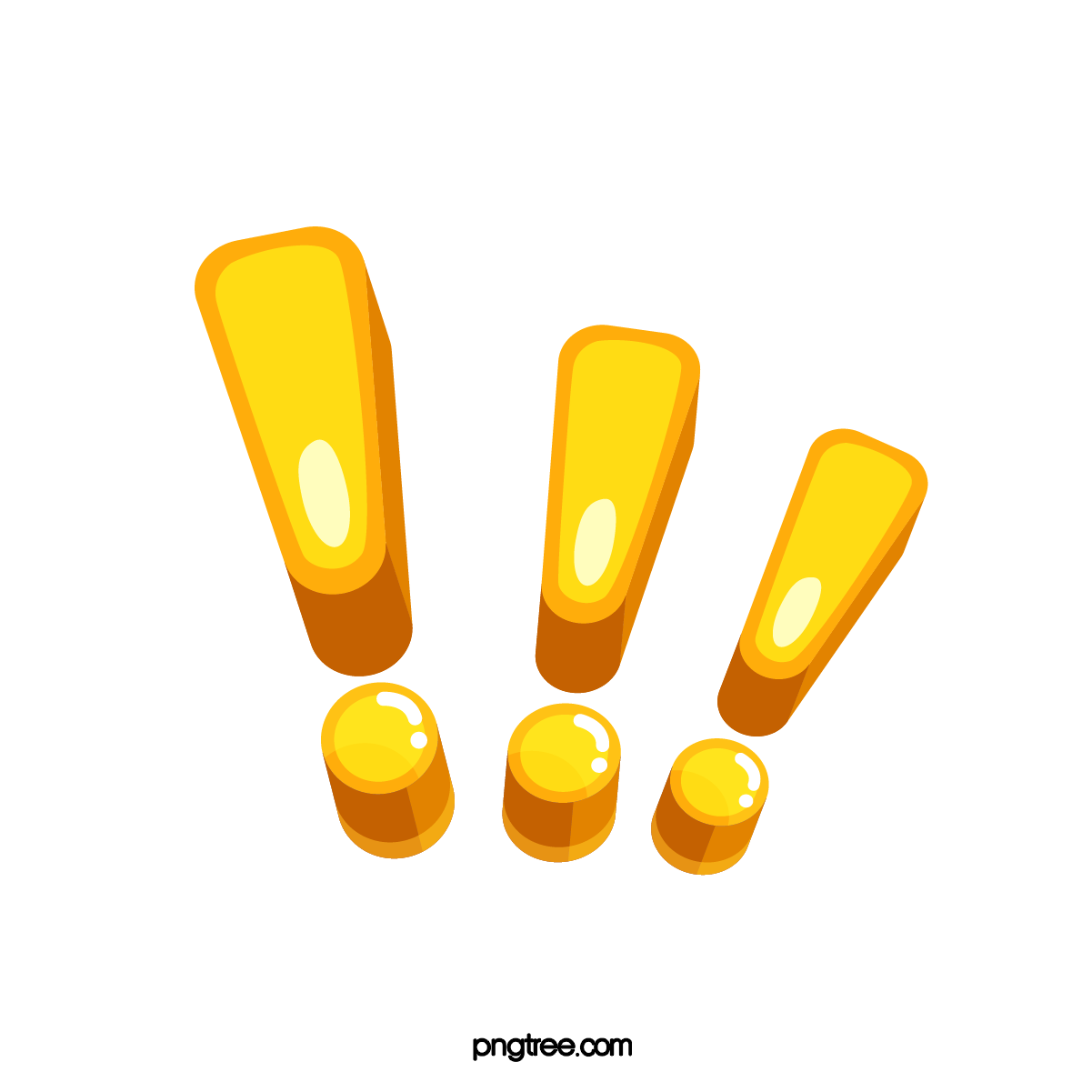 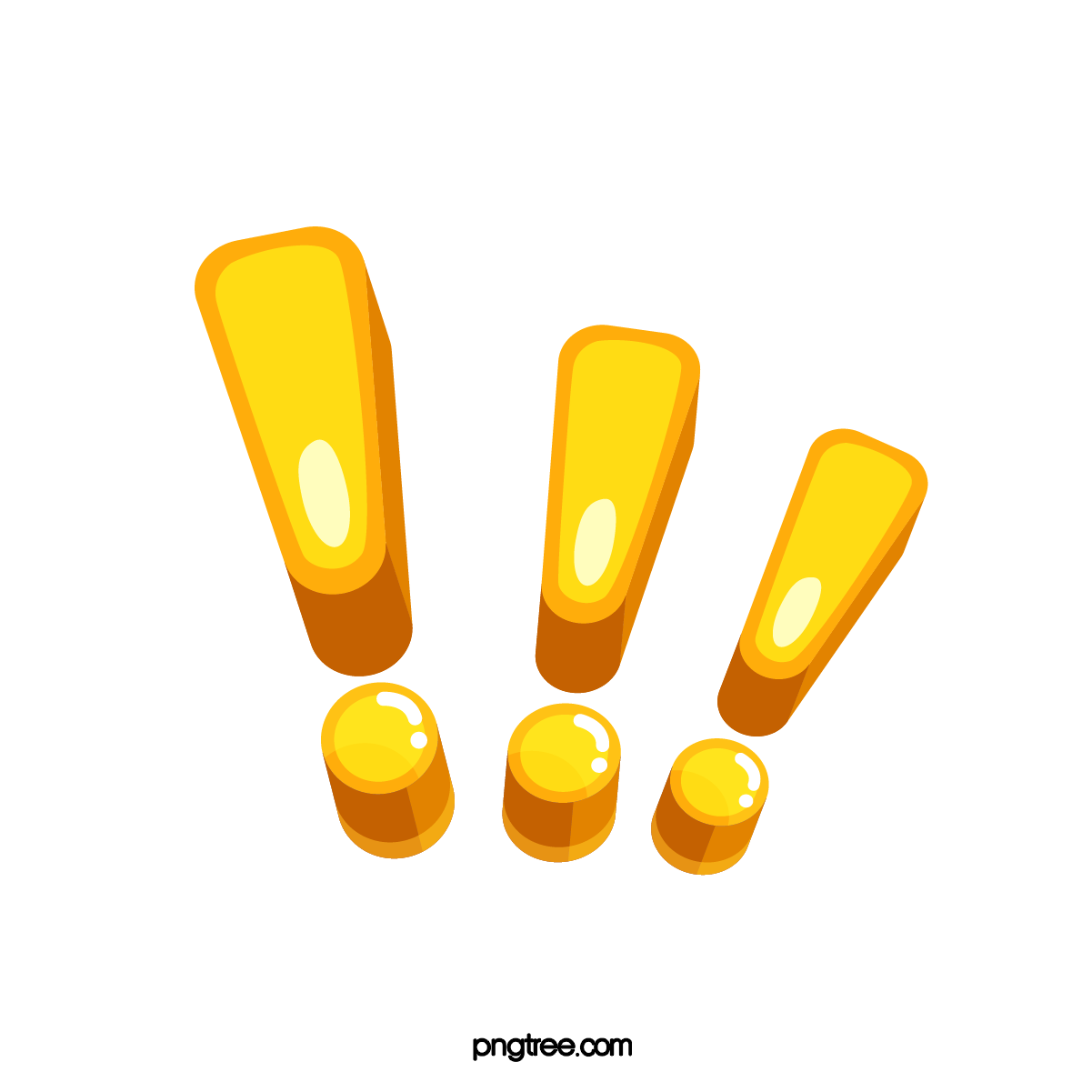 LUYỆN TỪ VÀ CÂU
CÁCH ĐẶT CÂU KHIẾN
CÁCH ĐẶT CÂU KHIẾN
CÁCH ĐẶT CÂU KHIẾN
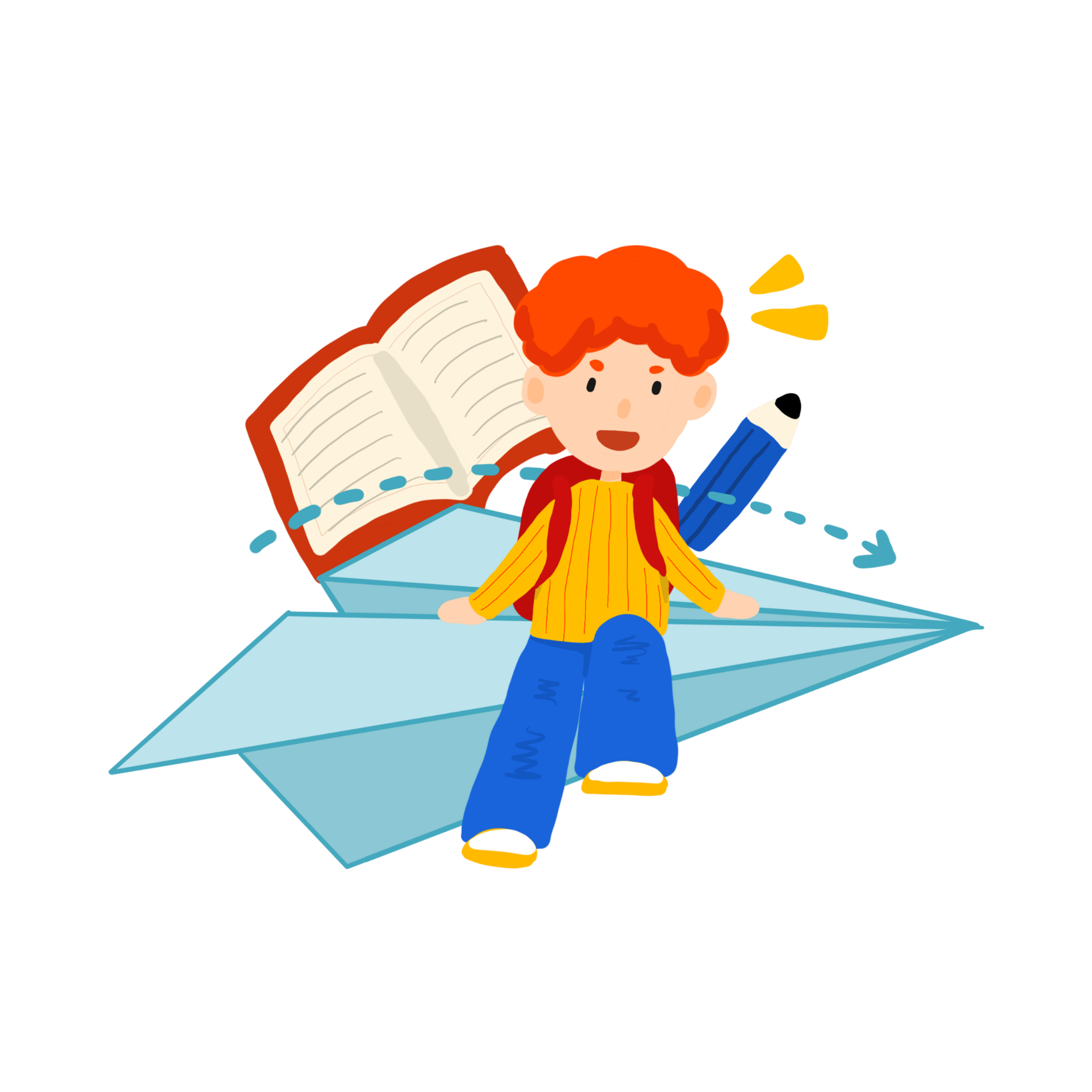 I. Nhận xét
Cho câu kể sau đây:
Nhà vua hoàn gươm lại cho Long Vương.
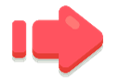 Hãy chuyển câu kể thành câu khiến bằng một trong những cách sau:
Cách 1:  Thêm hãy, đừng, chớ, nên, phải, … vào trước một động từ.
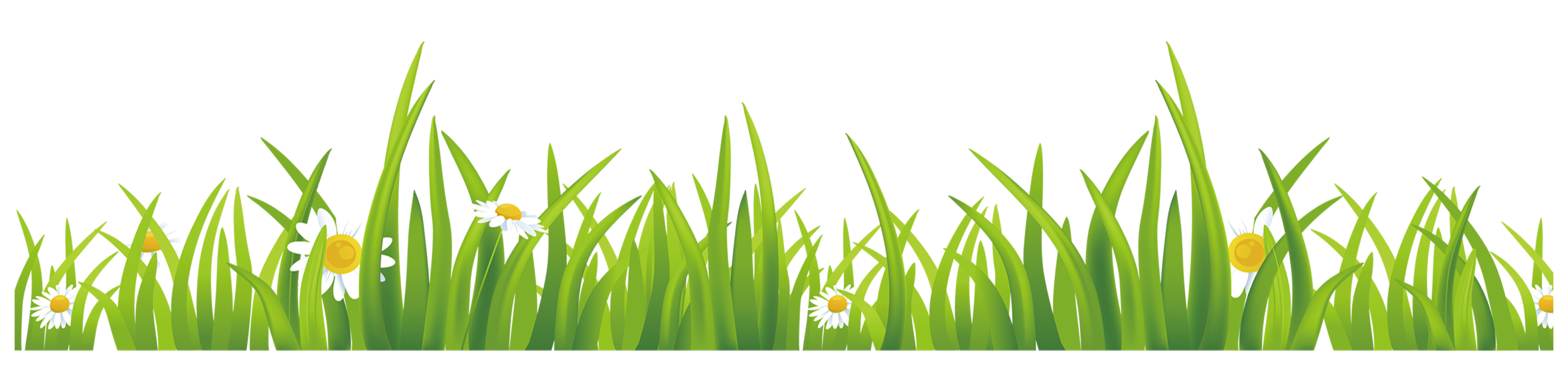 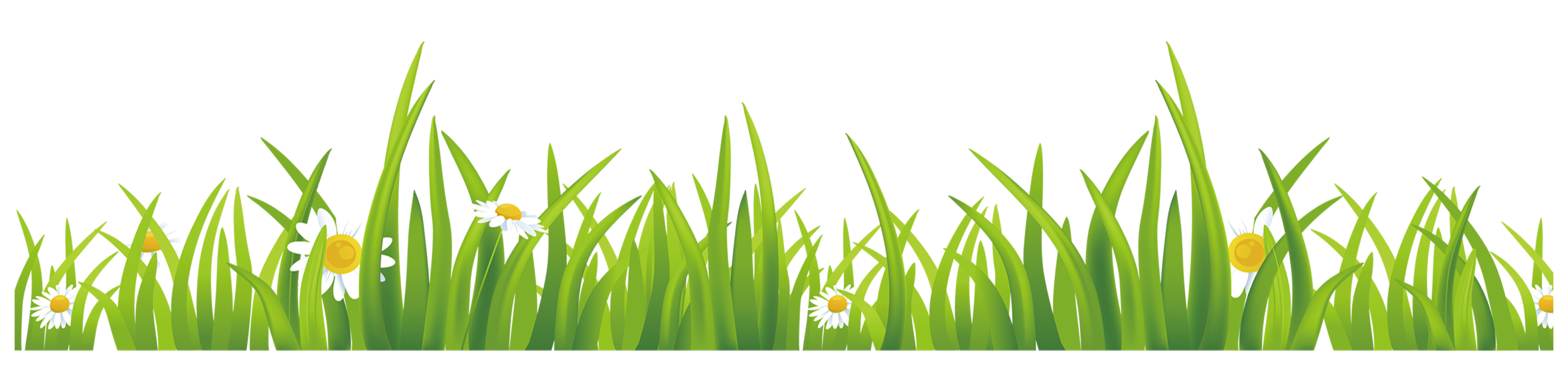 Cách 1:  Thêm hãy, đừng, chớ, nên, phải, … vào trước một động từ.
+ Nhà vua hãy hoàn gươm lại cho Long Vương!
+ Nhà vua đừng hoàn gươm lại cho Long Vương!
+ Nhà vua chớ hoàn gươm lại cho Long Vương!
+ Nhà vua nên hoàn gươm lại cho Long Vương!
+ Nhà vua phải hoàn gươm lại cho Long Vương!
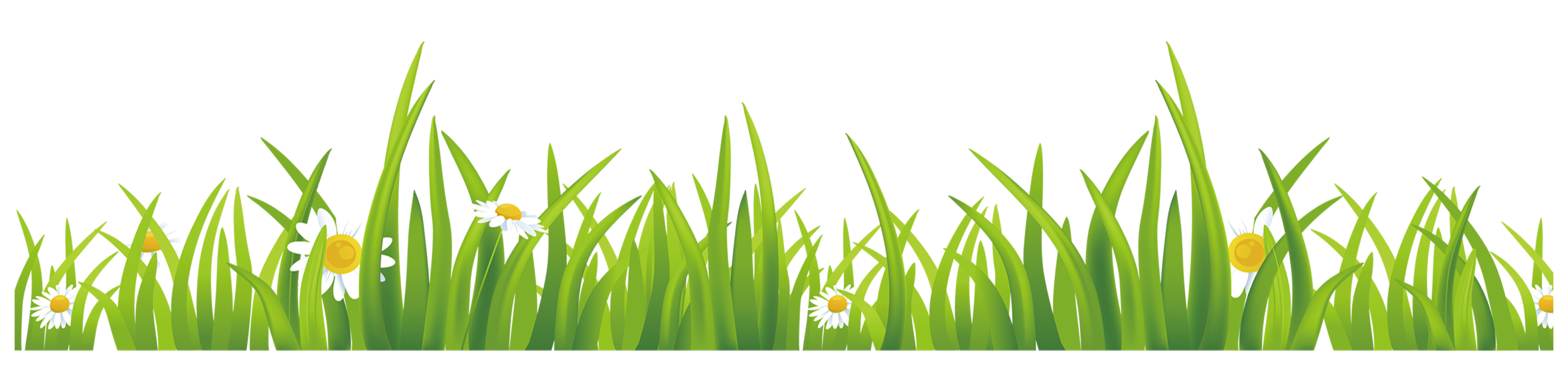 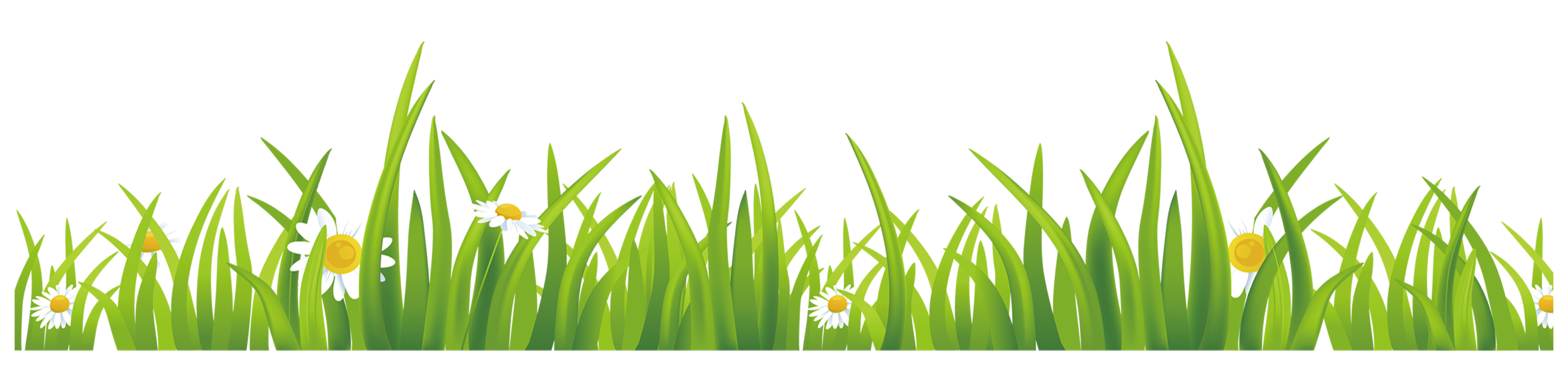 I. Nhận xét
Cho câu kể sau đây:
Nhà vua hoàn gươm lại cho Long Vương.
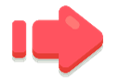 Hãy chuyển câu kể thành câu khiến bằng một trong những cách sau:
Cách 2:  Thêm đi, thôi, nào, … vào cuối câu.
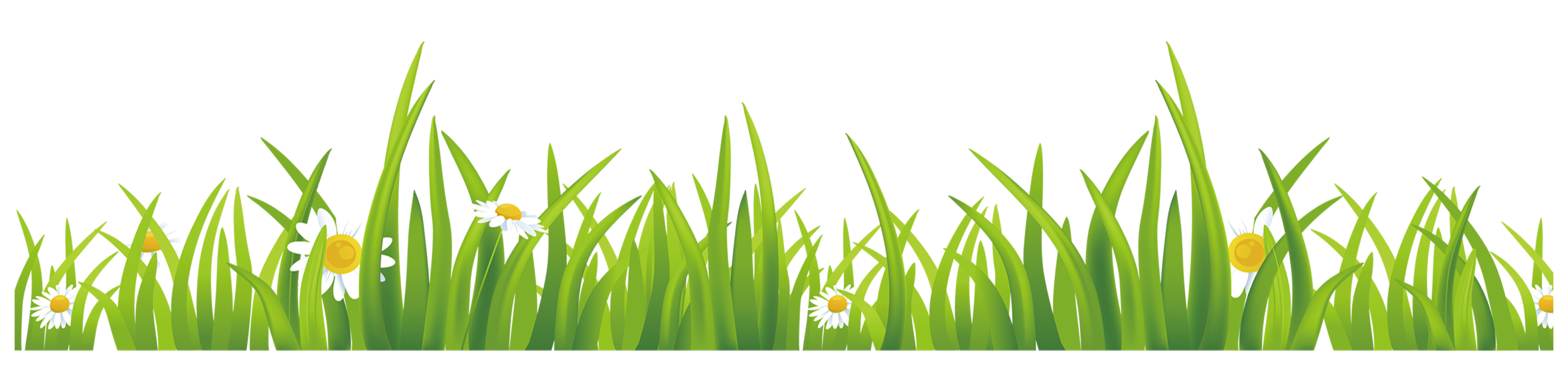 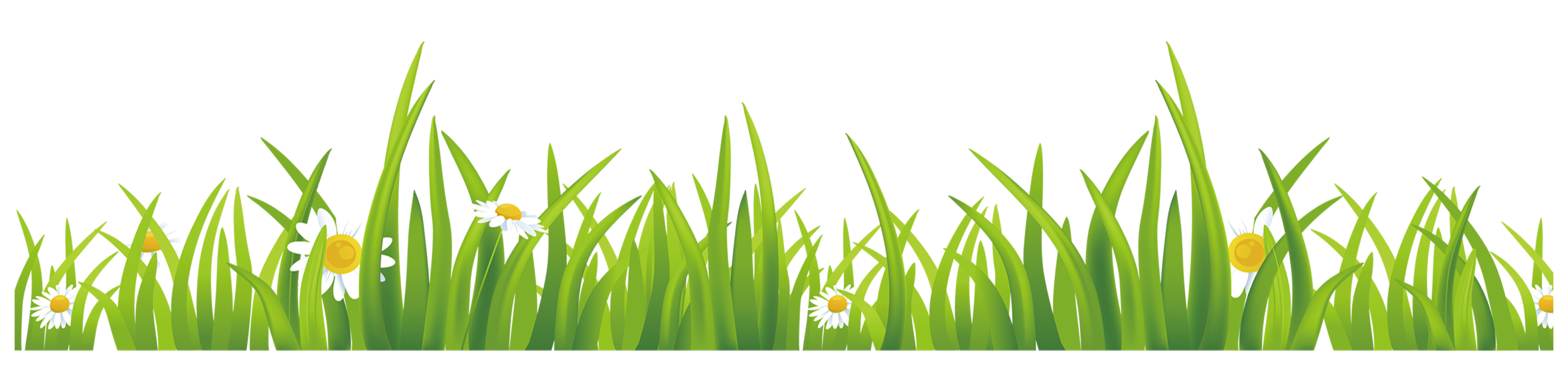 Cách 2:  Thêm đi, thôi, nào, … vào cuối câu.
+ Nhà vua hoàn gươm lại cho Long Vương đi.
+ Nhà vua hoàn gươm lại cho Long Vương thôi.
+ Nhà vua hoàn gươm lại cho Long Vương nào.
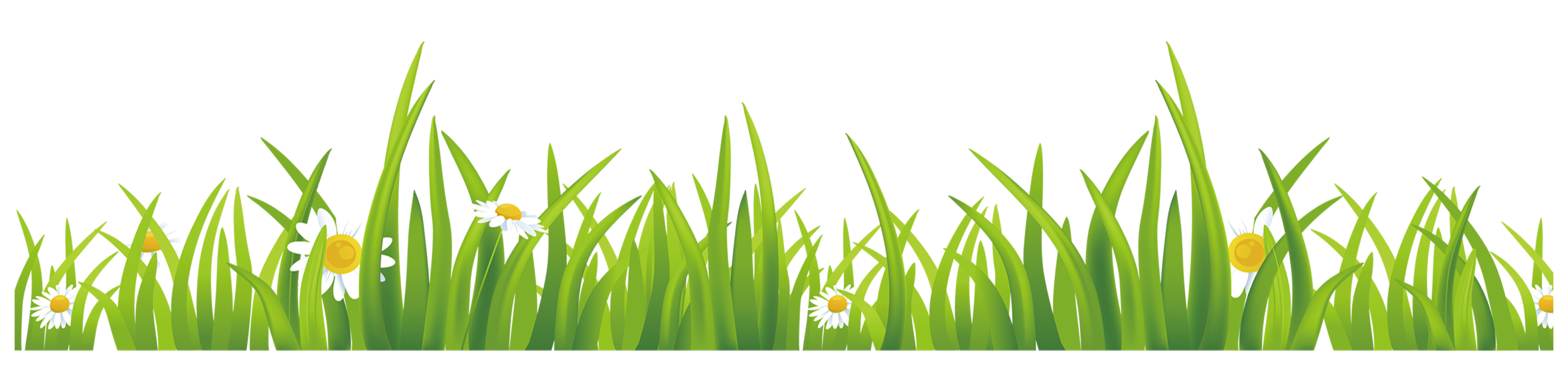 I. Nhận xét
Cho câu kể sau đây:
Nhà vua hoàn gươm lại cho Long Vương.
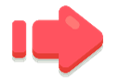 Hãy chuyển câu kể thành câu khiến bằng một trong những cách sau:
Cách 3: Thêm đề nghị, xin, mong, … vào đầu câu.
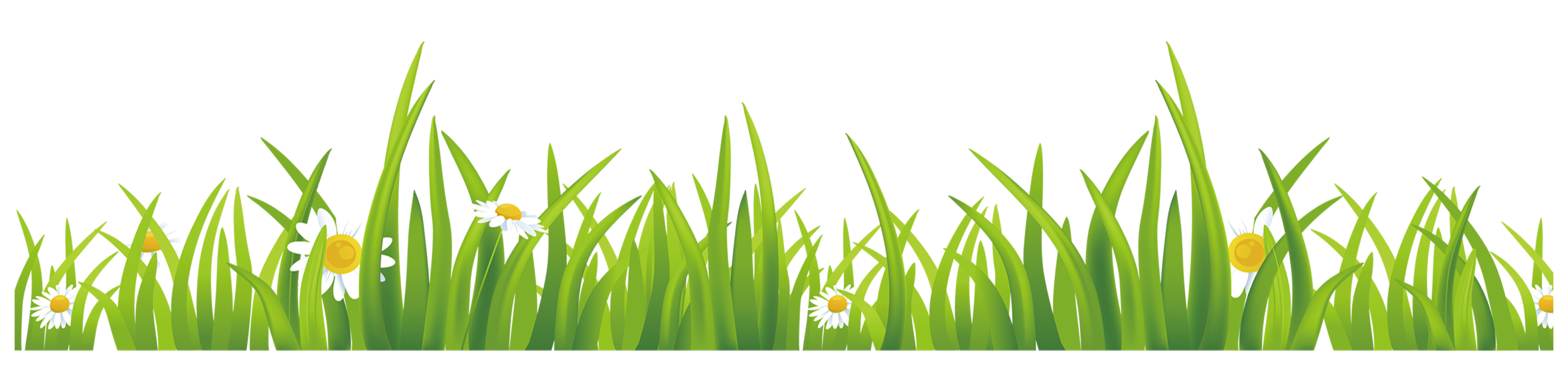 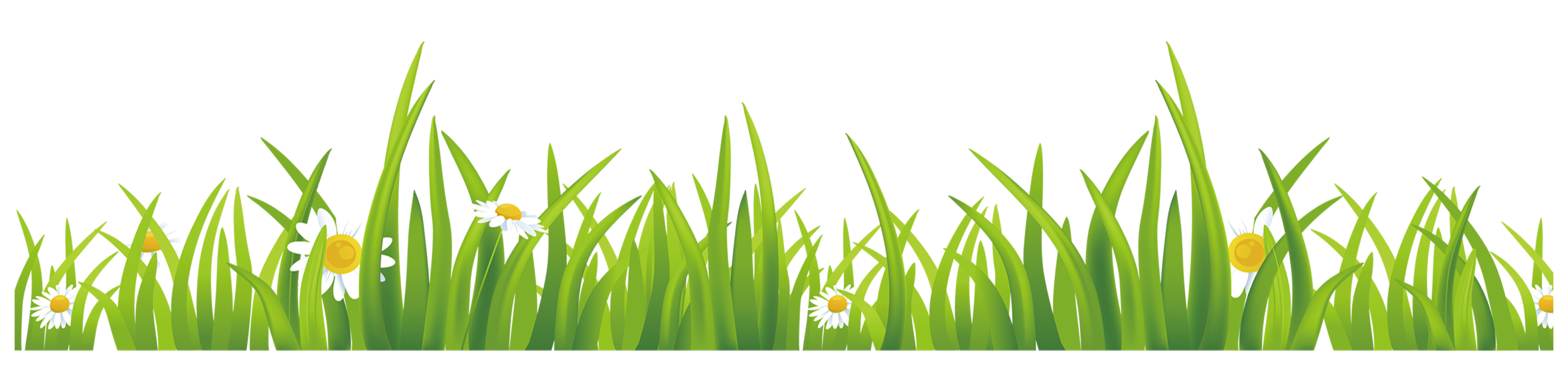 Cách 3: Thêm đề nghị, xin, mong, … vào đầu câu.
+ Đề nghị nhà vua hoàn gươm lại cho Long Vương.
+ Xin nhà vua hoàn gươm lại cho Long Vương.
+ Mong nhà vua hoàn gươm lại cho Long Vương.
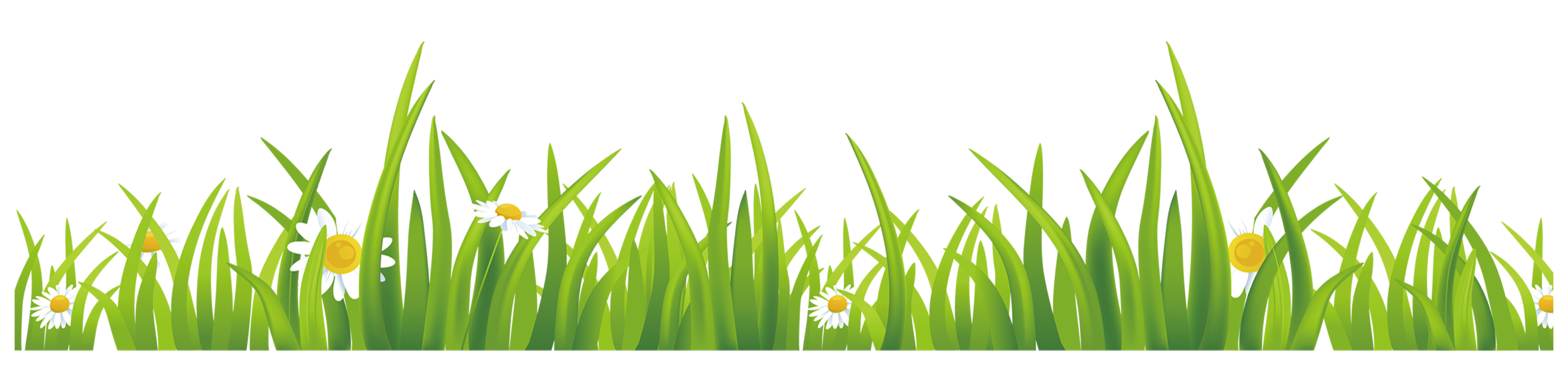 I. Nhận xét
Cho câu kể sau đây:
Nhà vua hoàn gươm lại cho Long Vương.
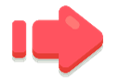 Hãy chuyển câu kể thành câu khiến bằng một trong những cách sau:
Cách 4:  Thay đổi giọng điệu.
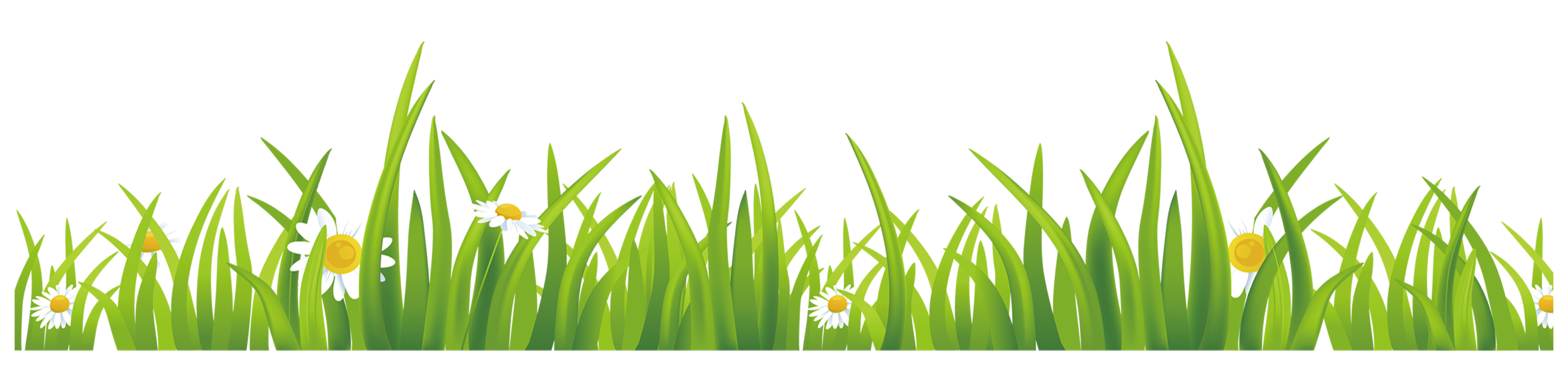 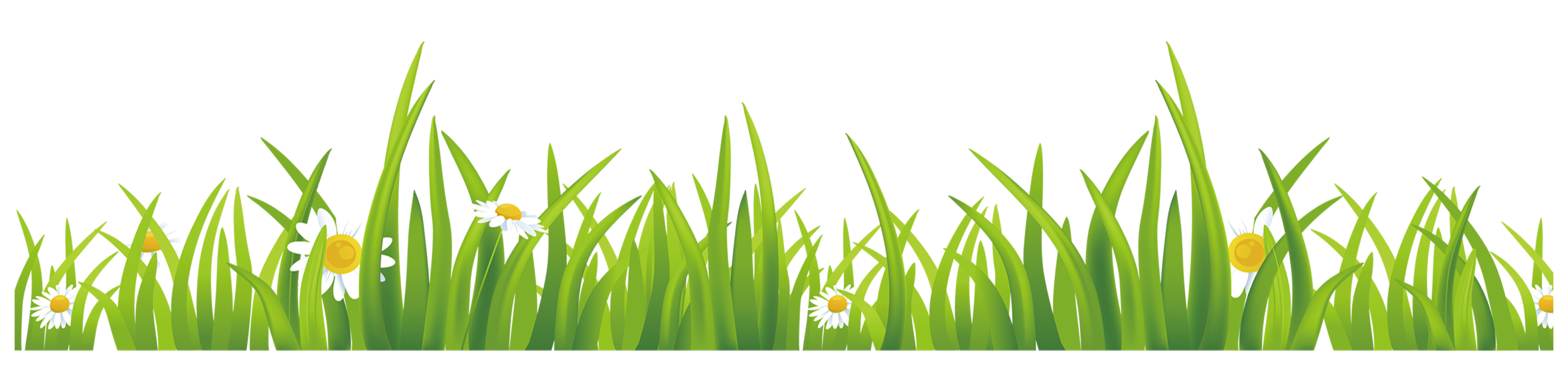 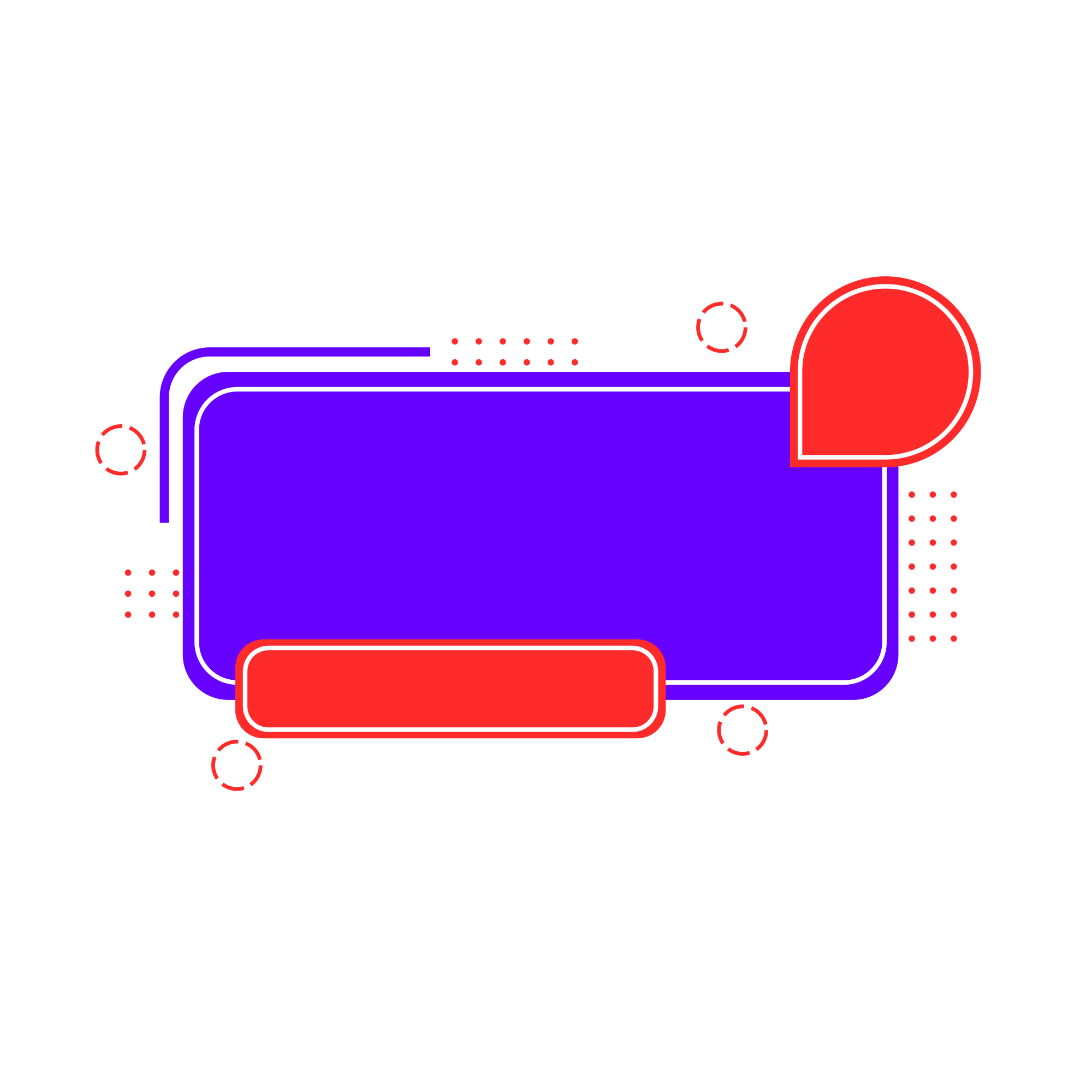 Có những cách nào để đặt câu khiến ?
II. Ghi nhớ
Muốn đặt câu khiến, có thể dùng một trong những cách sau:
 Thêm từ hãy hoặc đừng, chớ, nên, phải, …vào trước động từ.
2. Thêm từ lên hoặc đi, thôi, nào,… vào cuối câu.
3. Thêm từ đề nghị hoặc xin, mong, …vào đầu câu.
4. Dùng giọng điệu phù hợp với câu khiến.
Luyện tập
Luyện tập
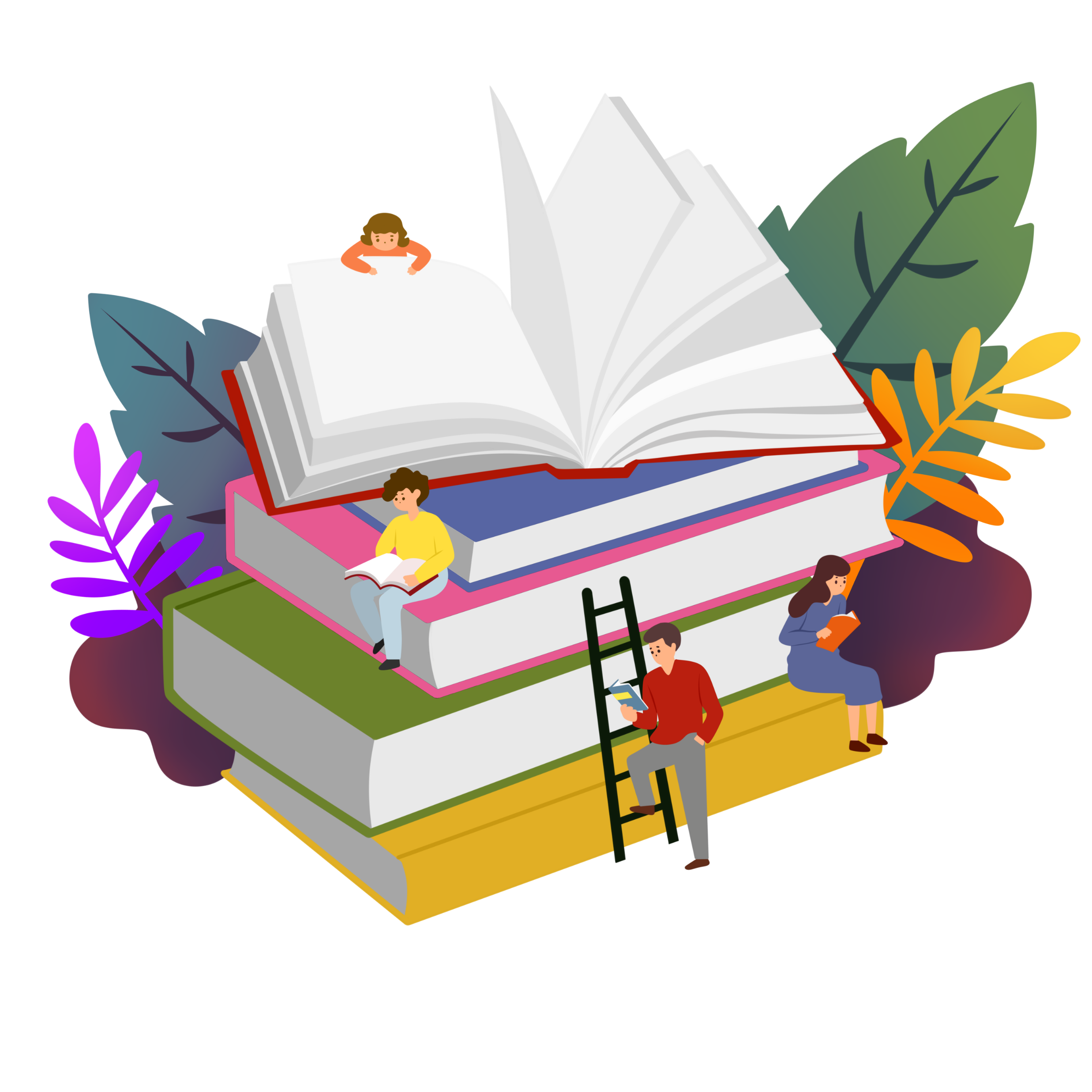 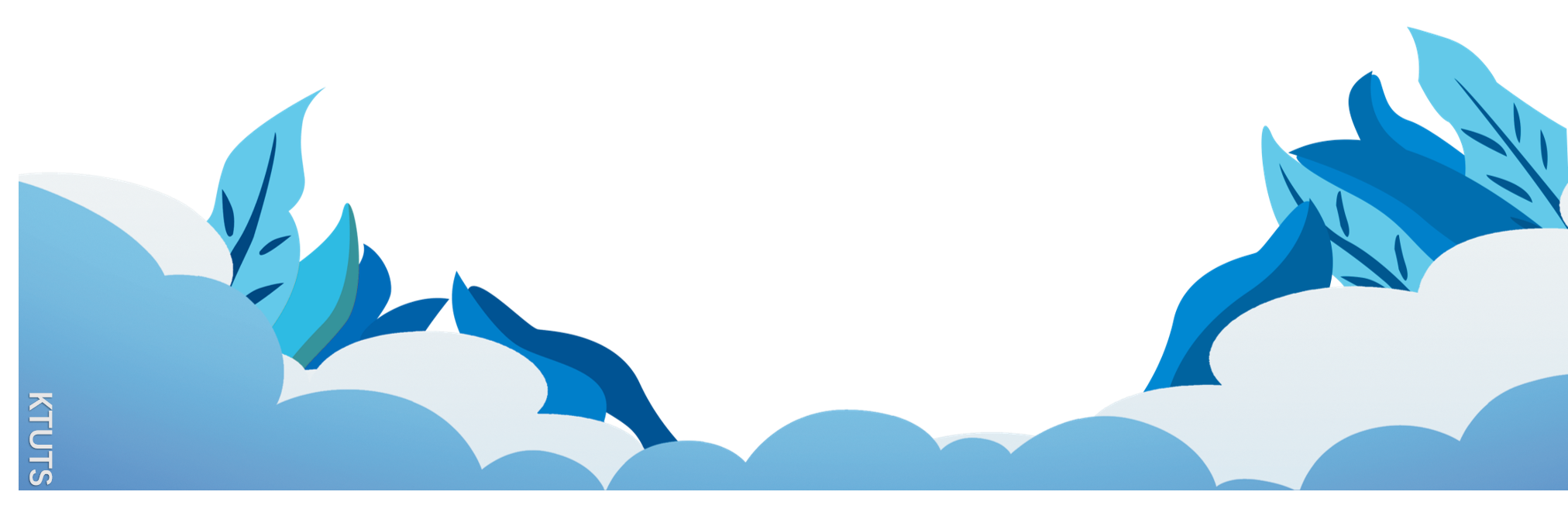 Bài 1
Chuyển các câu kể sau thành câu khiến:
Nam đi học.
M :  - Nam đi học đi!
       - Nam phải đi học!
       - Nam hãy đi học đi !
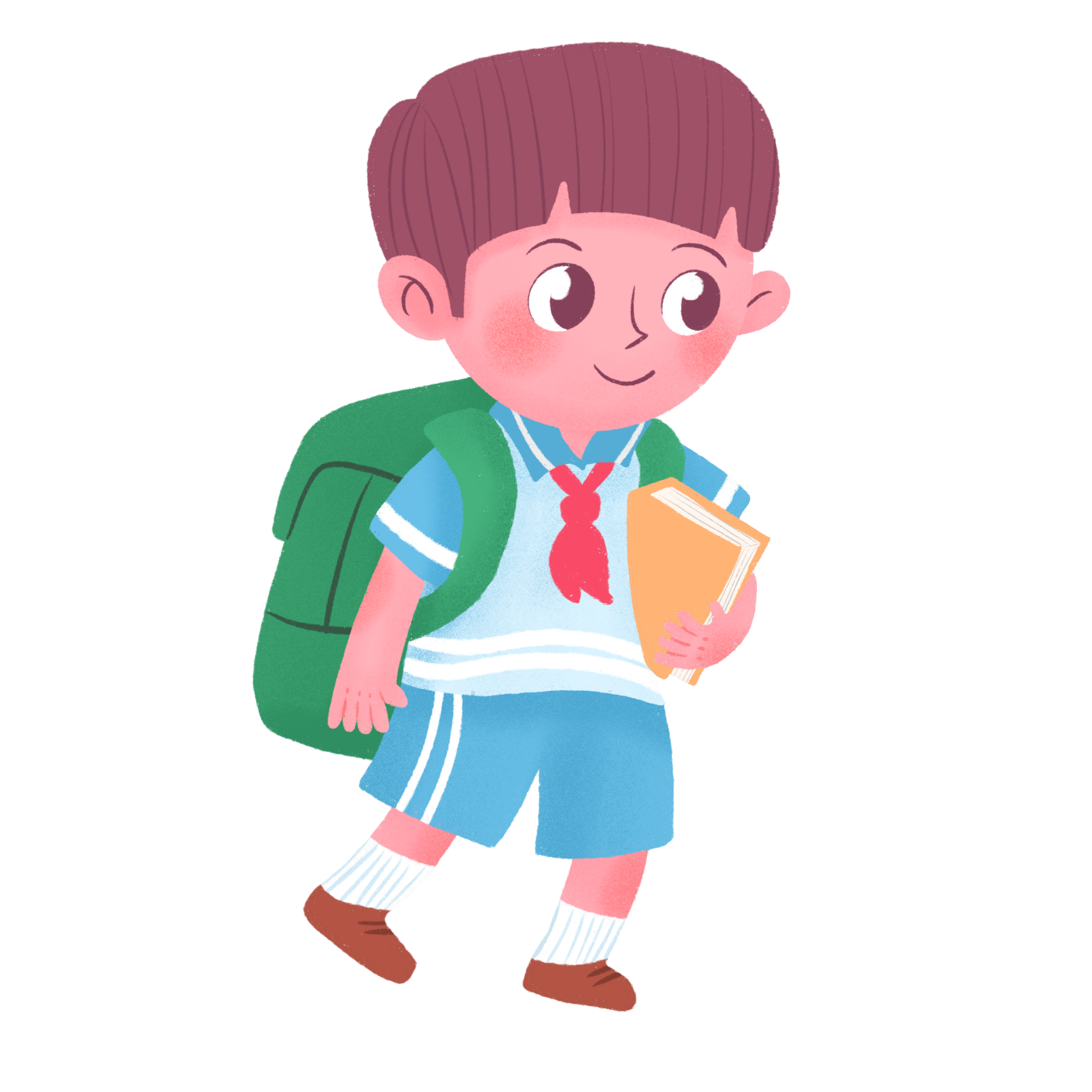 Bài 1
Chuyển các câu kể sau thành câu khiến:
Thanh đi lao động.
M : - Thanh đi lao động đi!
       - Thanh phải đi lao động !
       - Thanh hãy đi lao động đi!
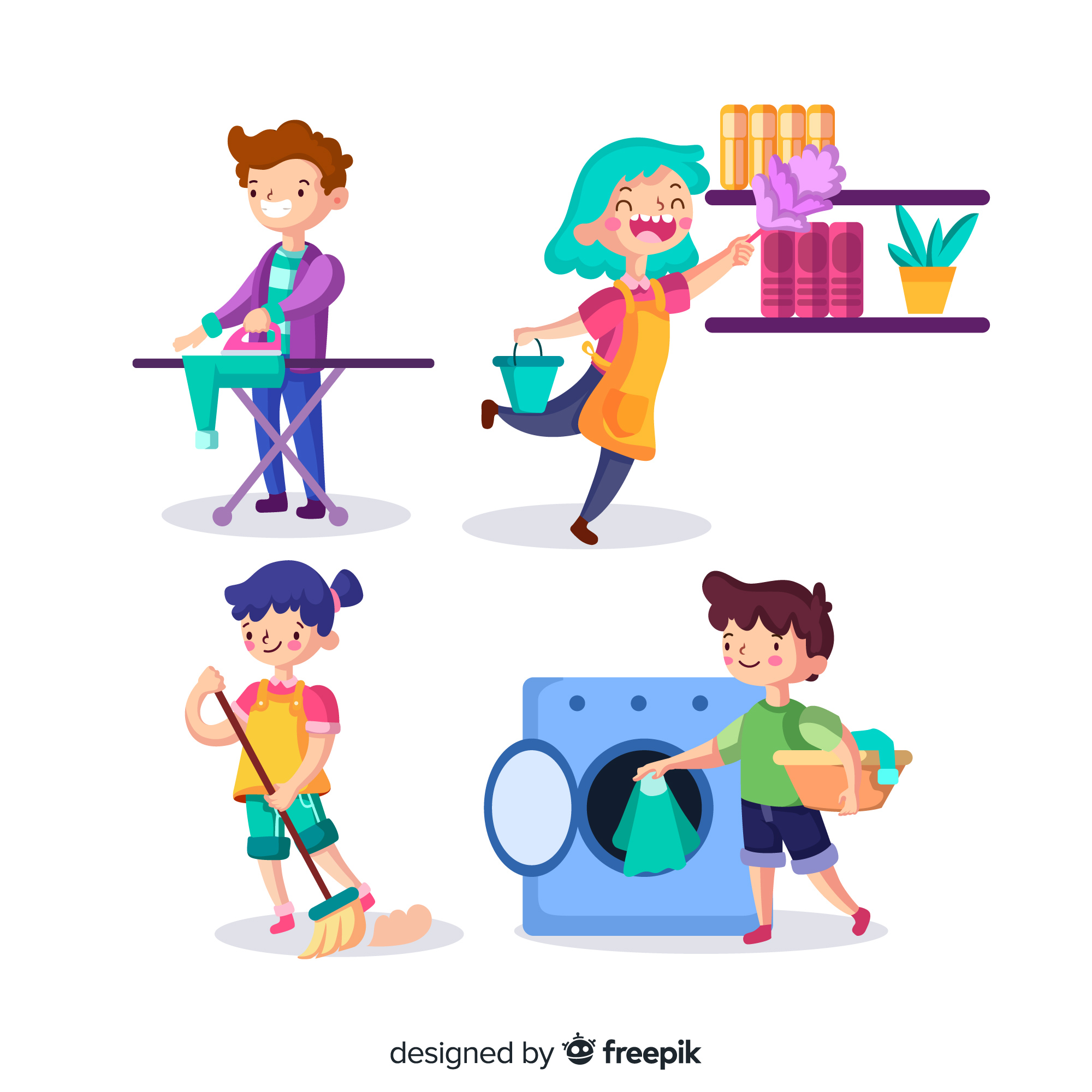 Bài 1
Chuyển các câu kể sau thành câu khiến:
 Ngân chăm chỉ.
M : - Ngân chăm chỉ lên!
       - Ngân phải chăm chỉ!
       - Mong Ngân chăm chỉ!
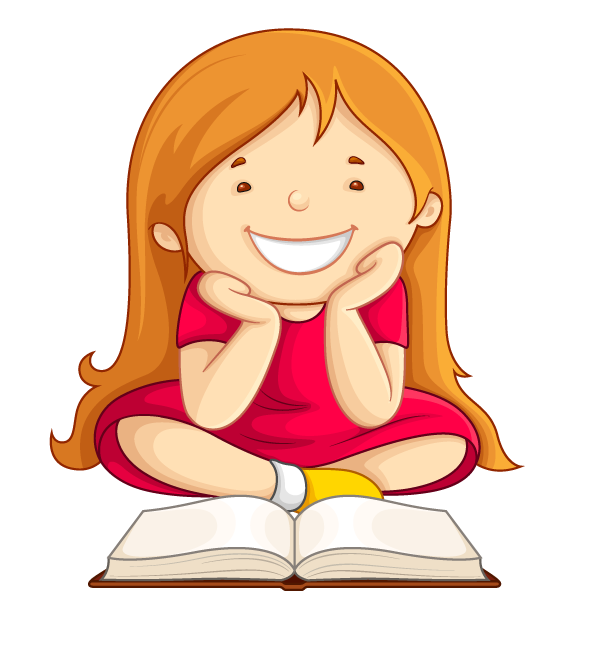 Bài 1
Chuyển các câu kể sau thành câu khiến:
 Giang phấn đấu học giỏi.
M : - Giang phấn đấu học giỏi lên!
       - Giang hãy phấn đấu học giỏi! 
       - Mong Giang phấn đấu học giỏi!
Bài 2
Đặt câu khiến phù hợp với các tình huống sau:
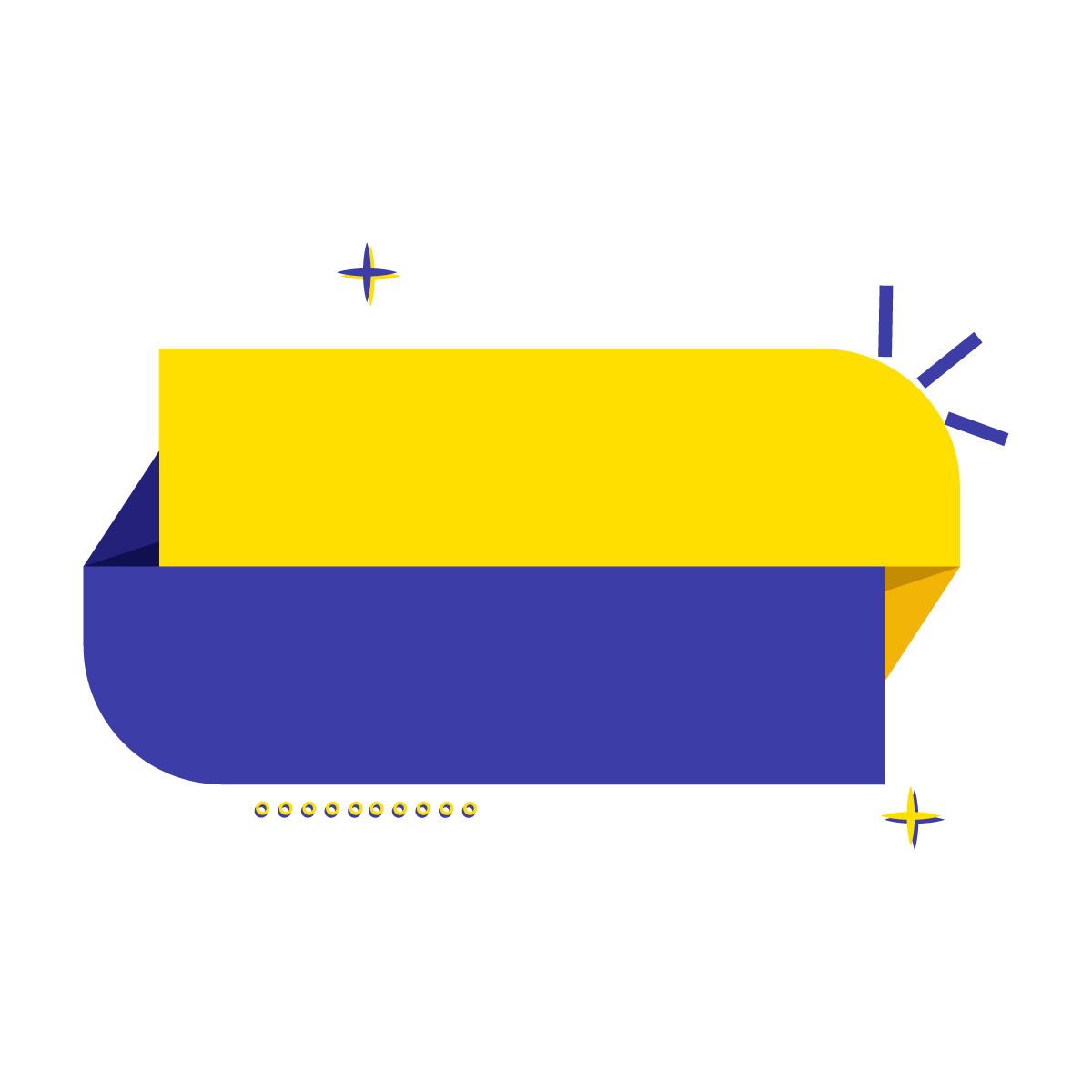 a/ Vào giờ kiểm tra, chẳng may bút của em bị hỏng. Em biết bạn em có hai bút. Hãy nói với bạn một câu để mượn bút.
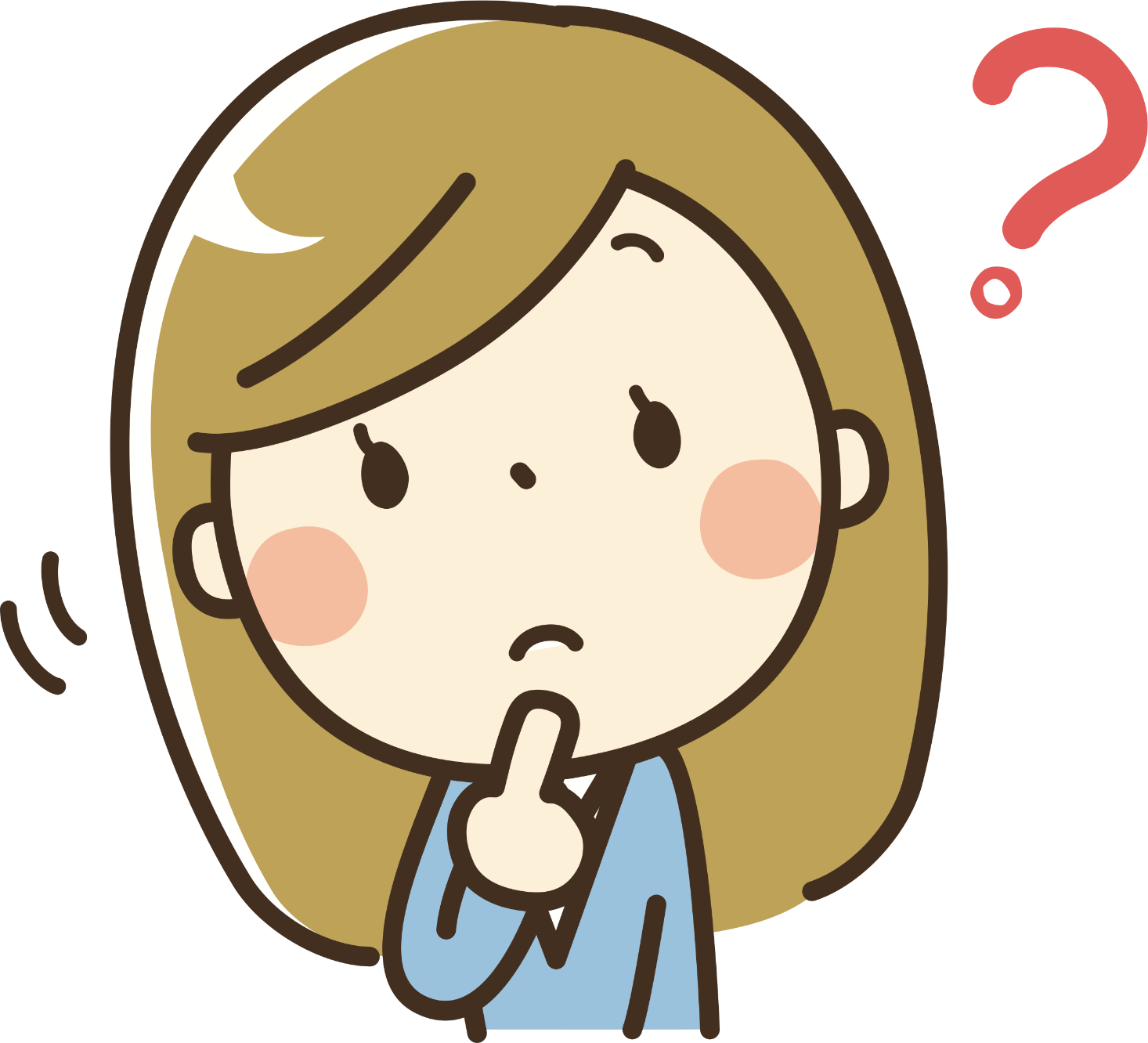 M: Xin bạn cho mình mượn bút nhé!
Bài 2
Đặt câu khiến phù hợp với các tình huống sau:
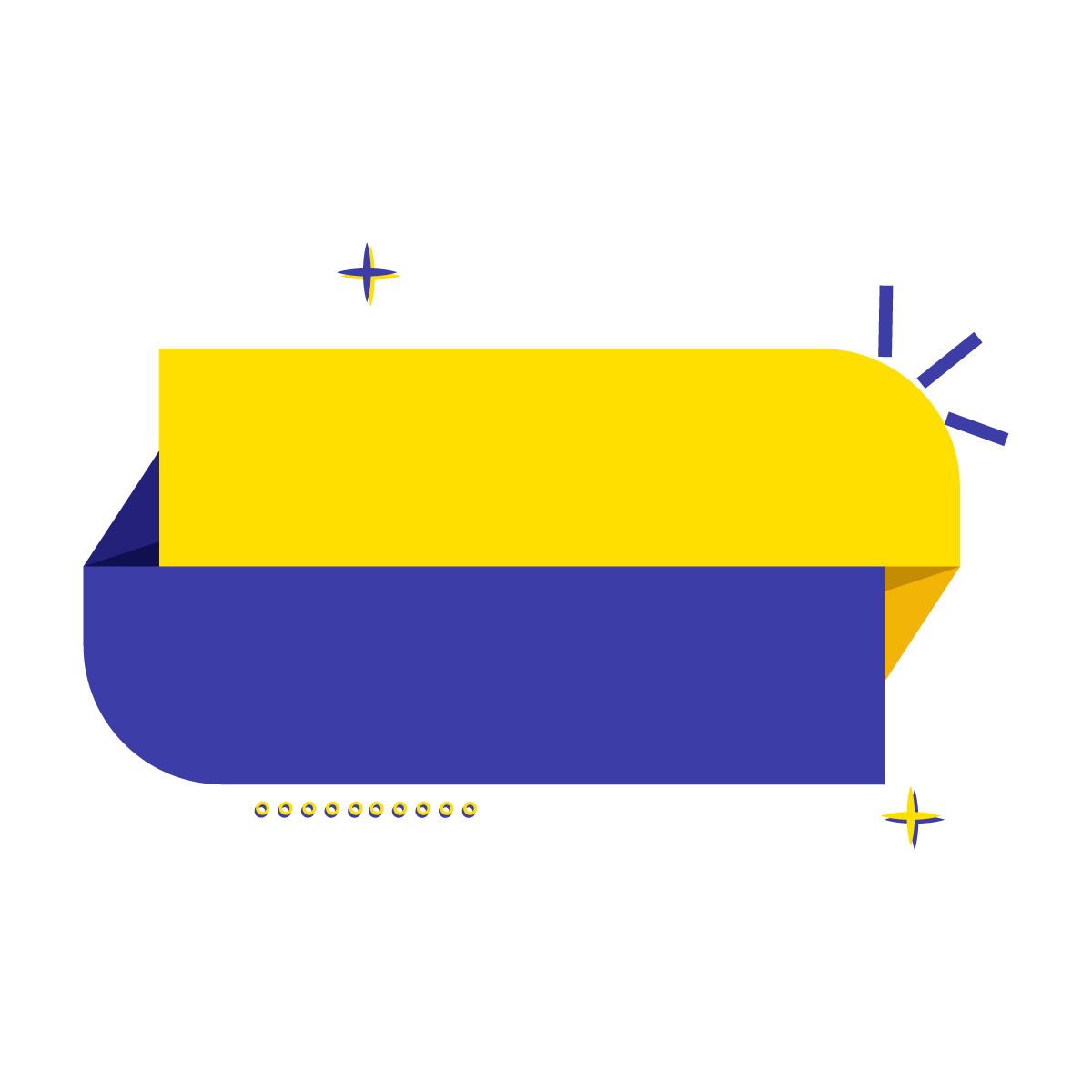 b/ Em gọi điện thoại cho bạn, gặp người ở đầu dây bên kia là bố của bạn. Hãy nói một câu với bác ấy để bác chuyển máy cho em nói chuyện với bạn em.
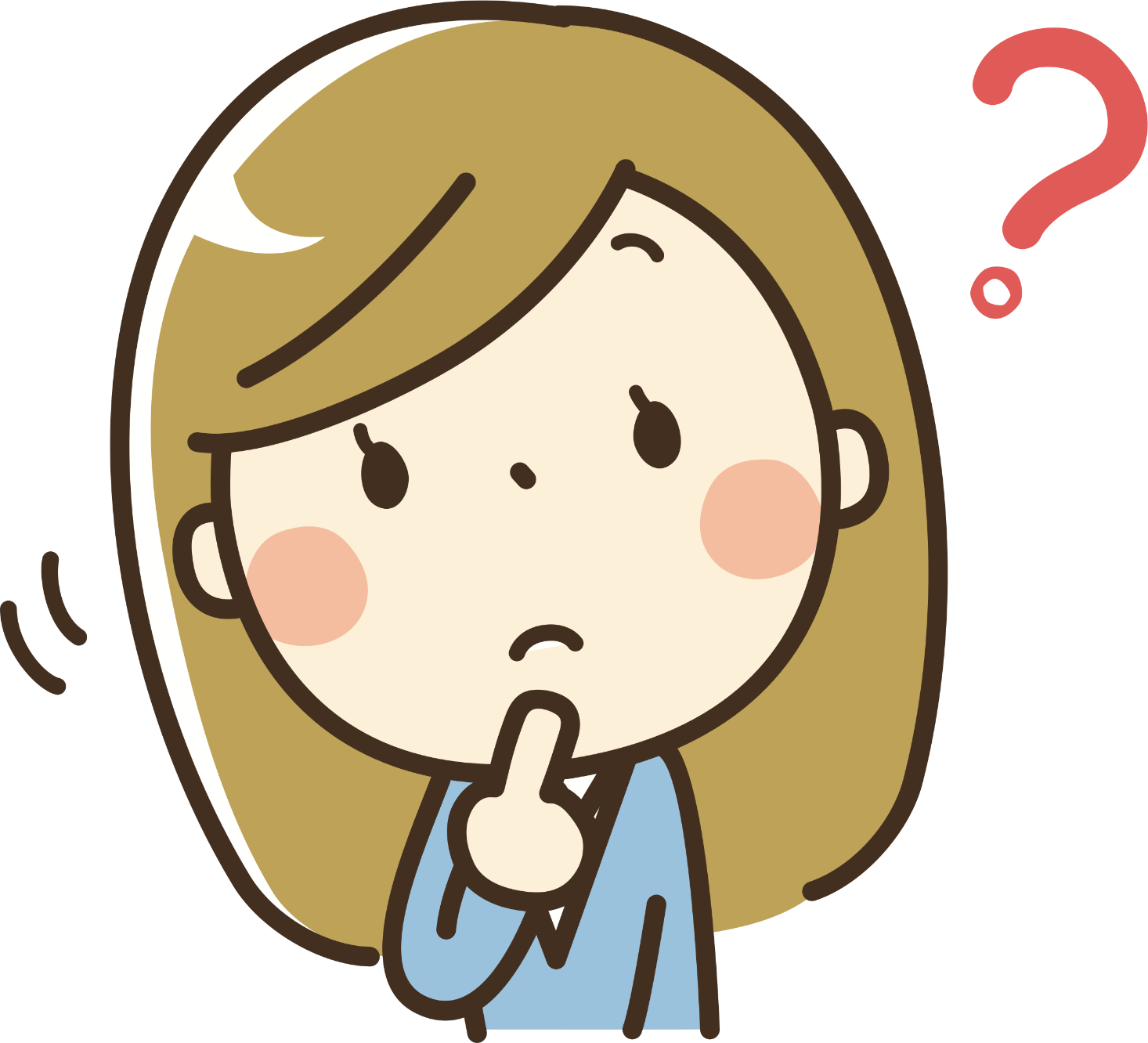 M: Mong bác cho con gặp bạn An ạ!
Bài 2
Đặt câu khiến phù hợp với các tình huống sau:
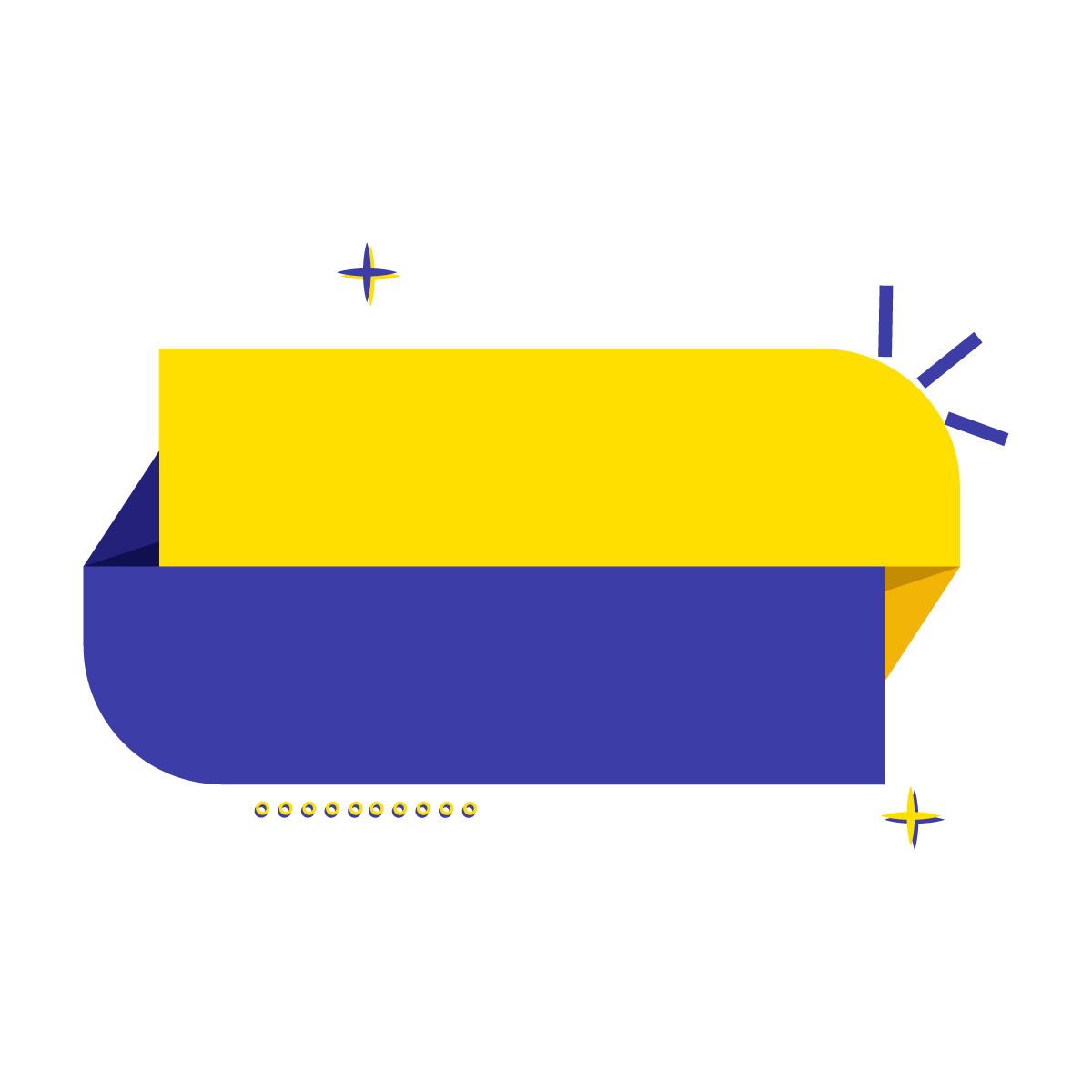 c/ Em đang tìm nhà bạn bỗng gặp một chú từ một nhà gần đấy bước ra. Hãy nói một câu nhờ chú ấy chỉ đường.
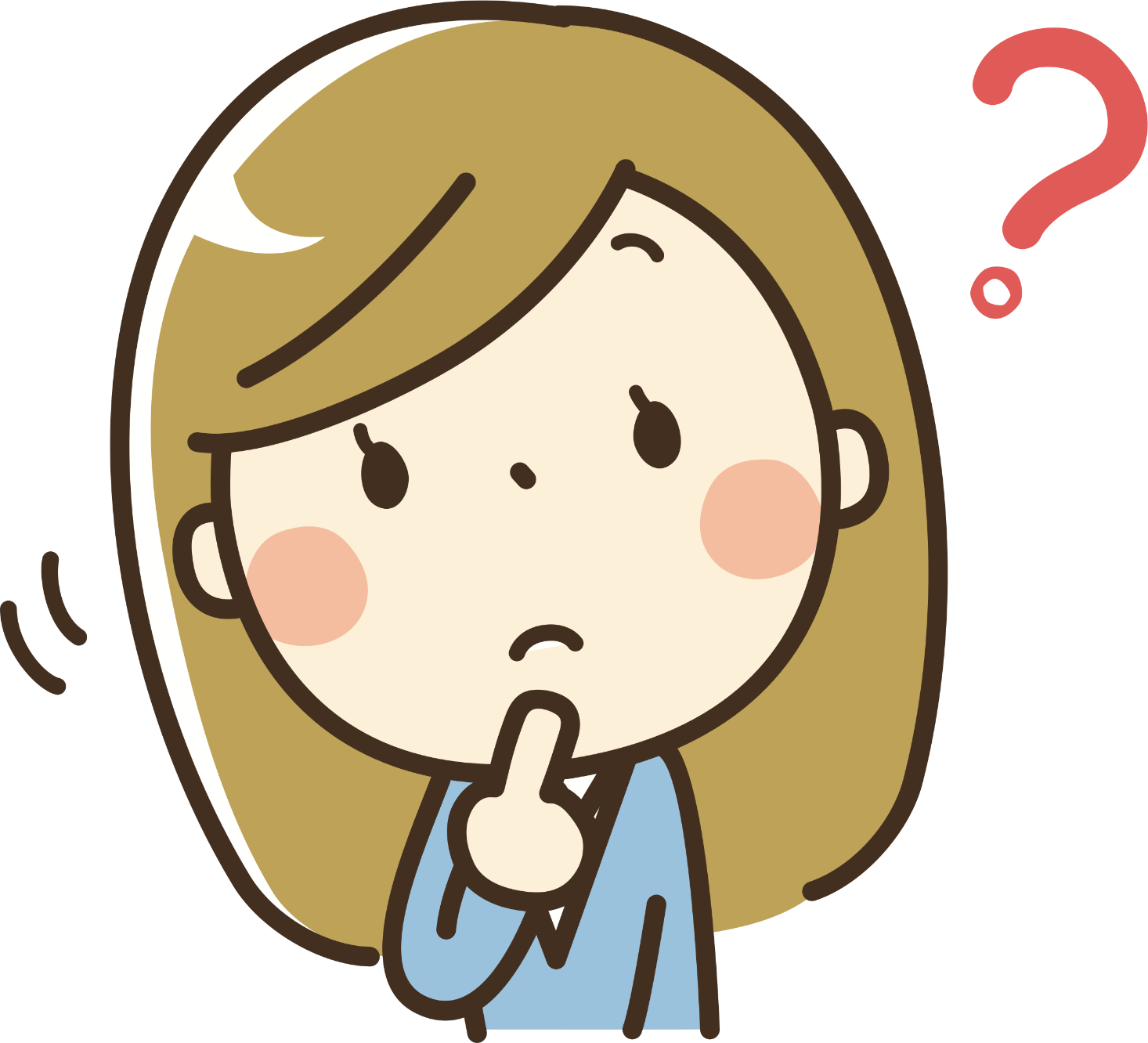 M: Xin chú chỉ đường giúp con đến nhà bạn An ạ!
Đặt câu khiến theo những yêu cầu dưới đây :
Bài 3 + 4
Đặt câu khiến theo những yêu cầu dưới đây và nêu tình huống có thể dùng các câu khiến nói trên.
a/ Câu khiến có hãy ở trước động từ.
b/ Câu khiến có đi hoặc nào ở sau động từ.
c/ Câu khiến có xin hoặc mong ở trước chủ ngữ.
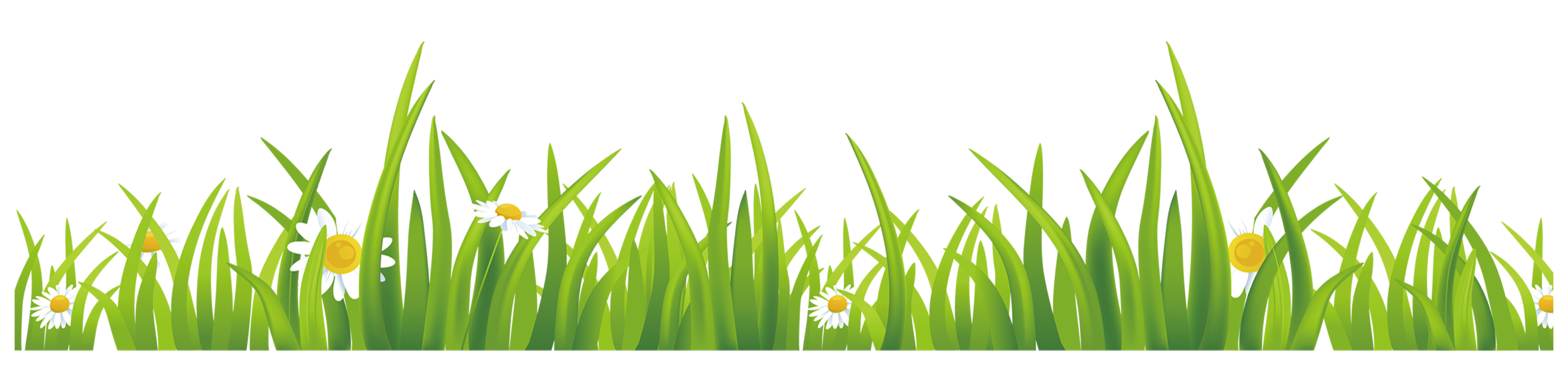 Đặt câu khiến theo những yêu cầu dưới đây :
Bài 3 + 4
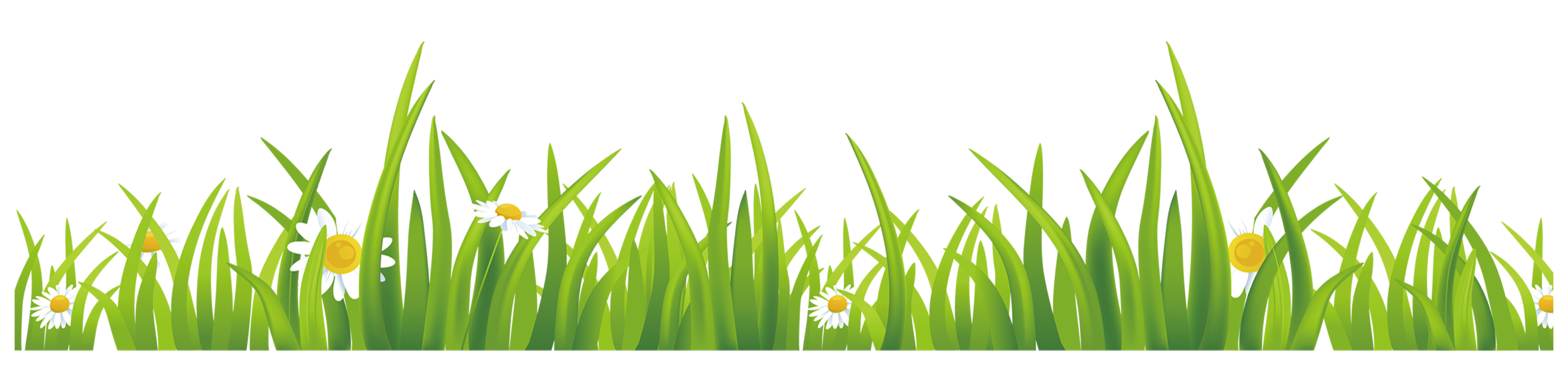 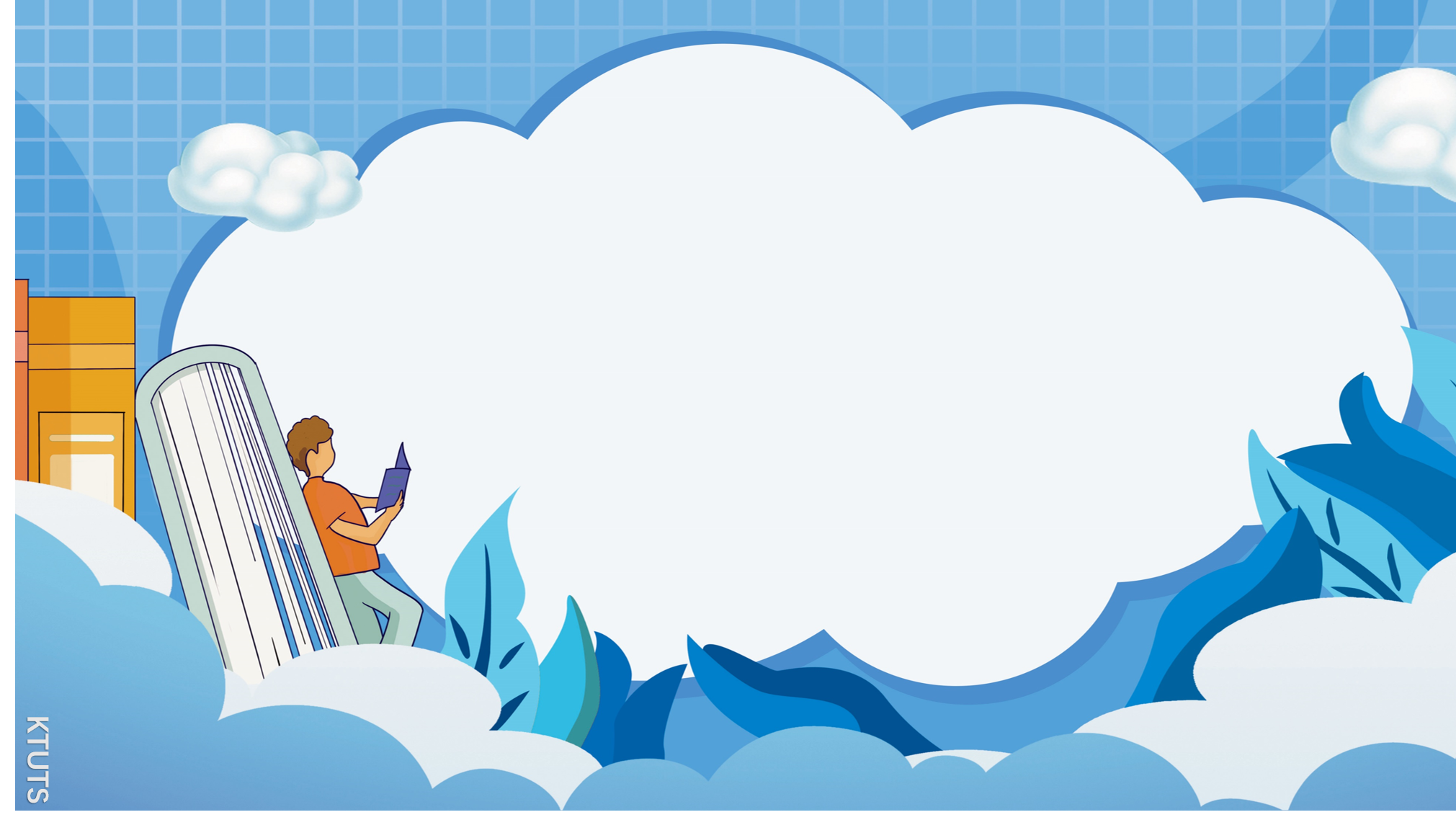 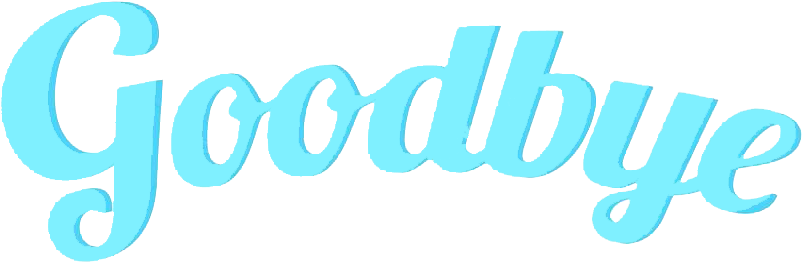 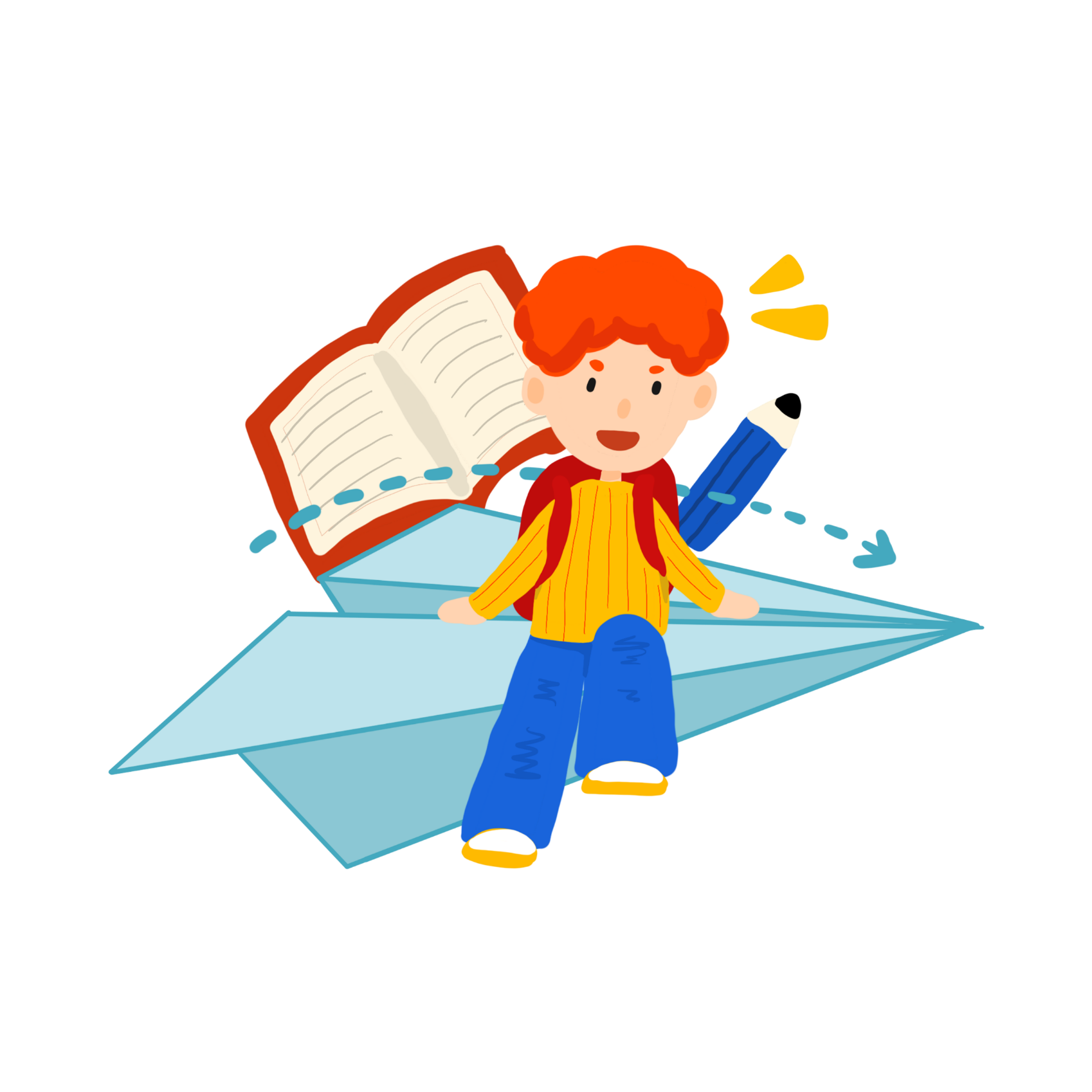